Artist Inspiration
Create a sculpture inspired by, in the eyes of, or in reaction to the artist you choose. Gather information and use the research that you do to help create your piece. At the critique you will be asked to explain what you learned and how you arrived at your final sculpture.
Look through these slides to get an idea of what the various artists on my list are all   about or search for your own. Note: There will be no repeat artists – first come first served.
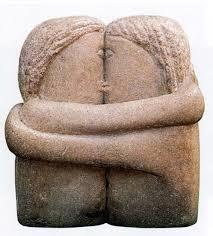 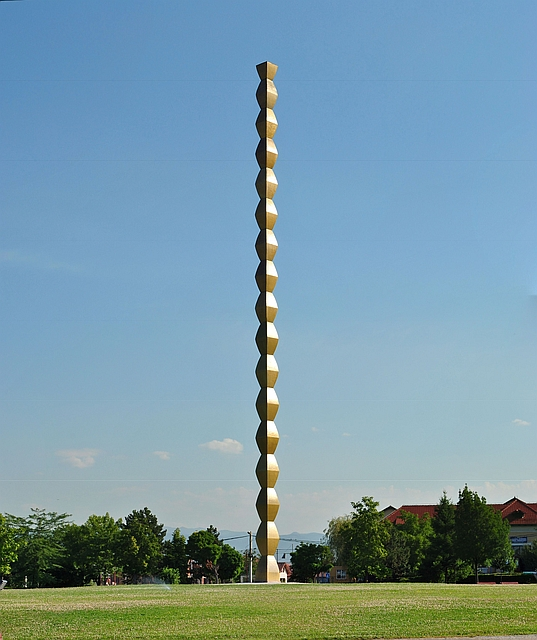 Constantin Brancusi
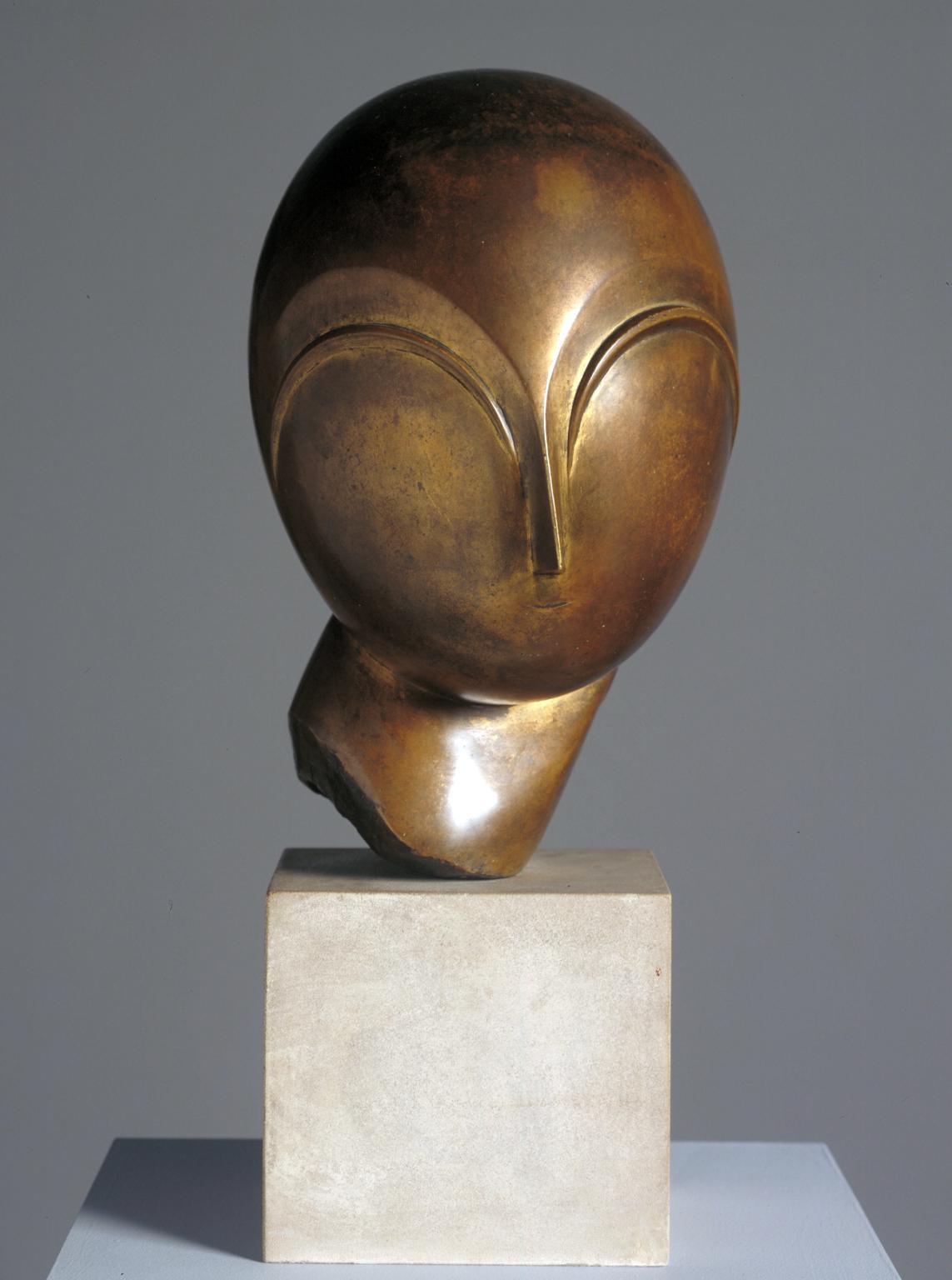 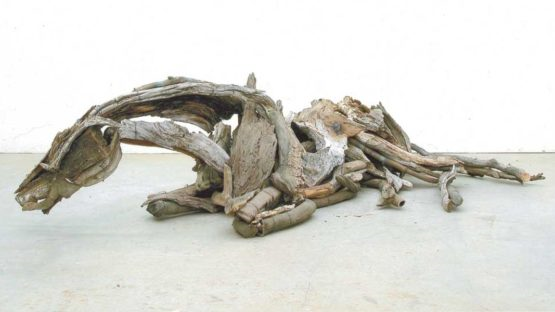 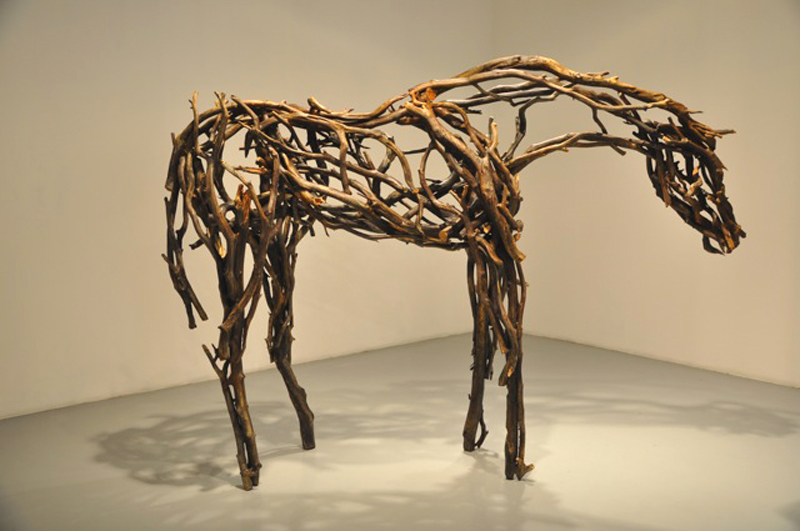 Deborah Butterfield
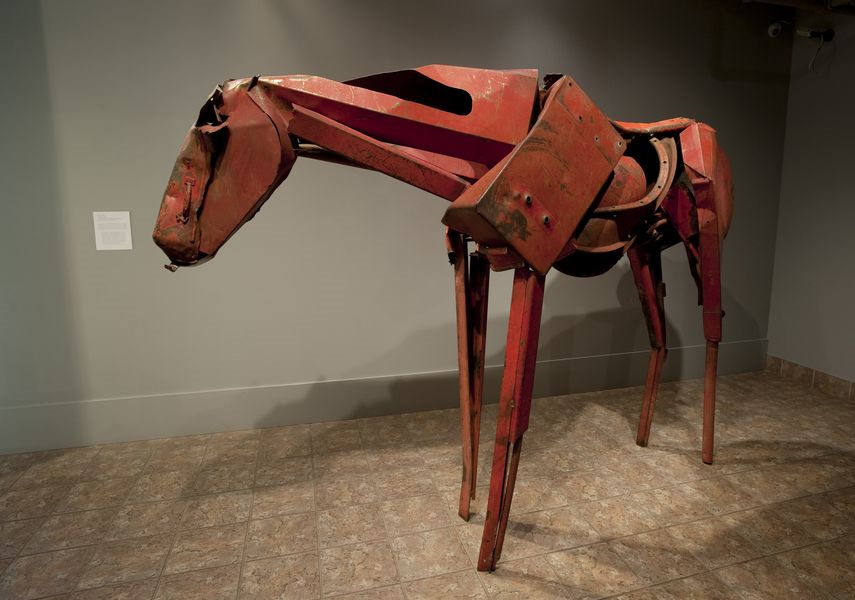 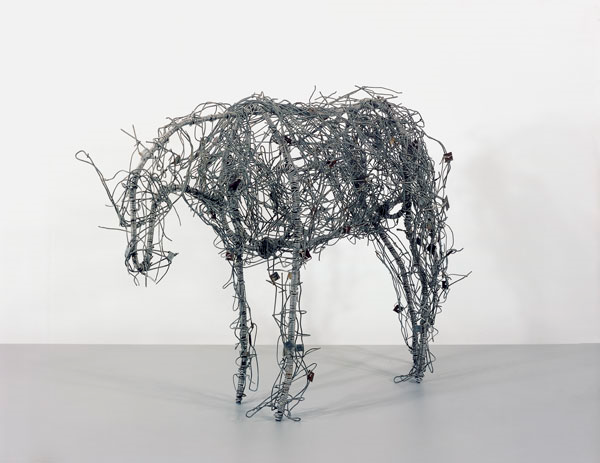 Alexander Calder
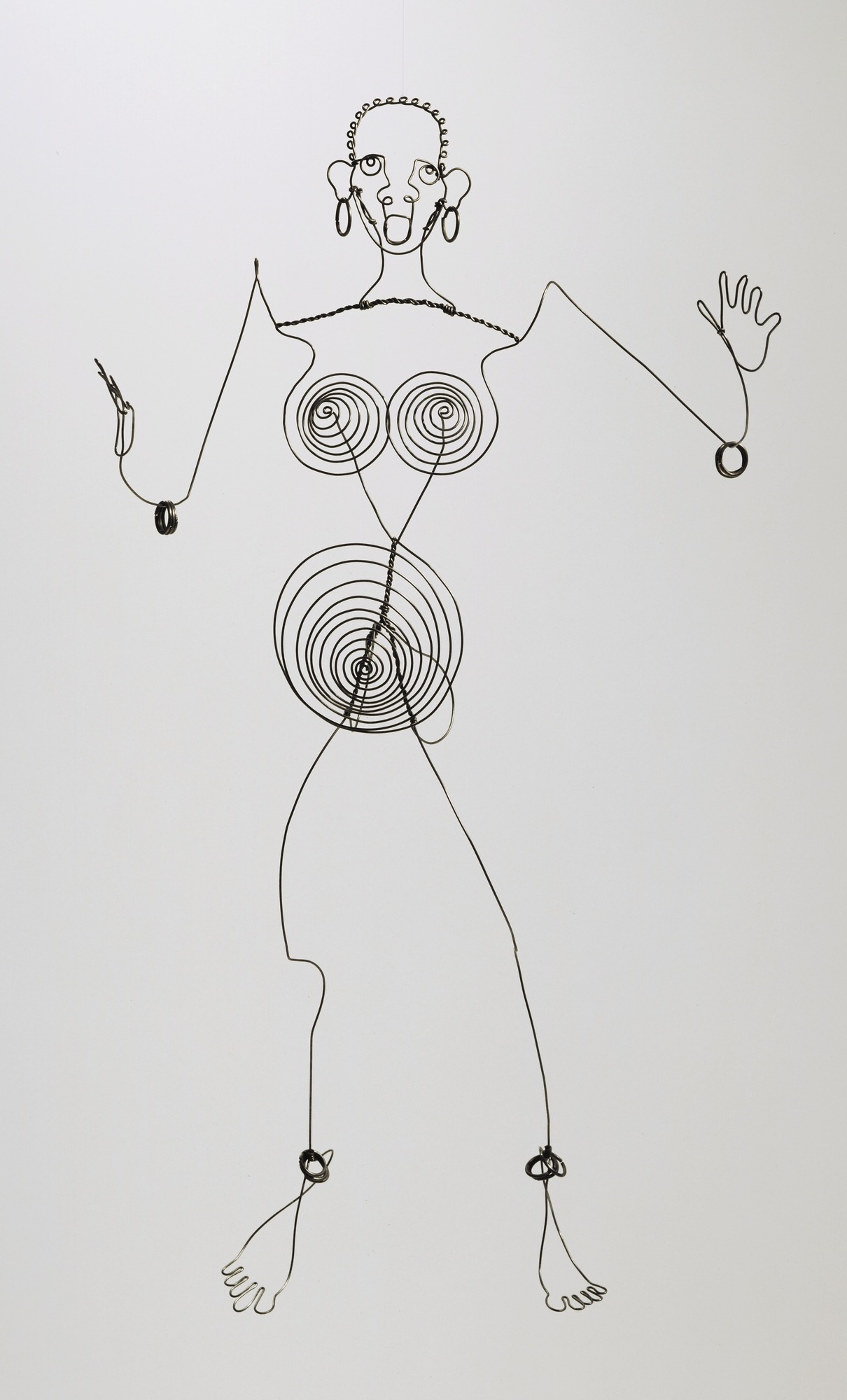 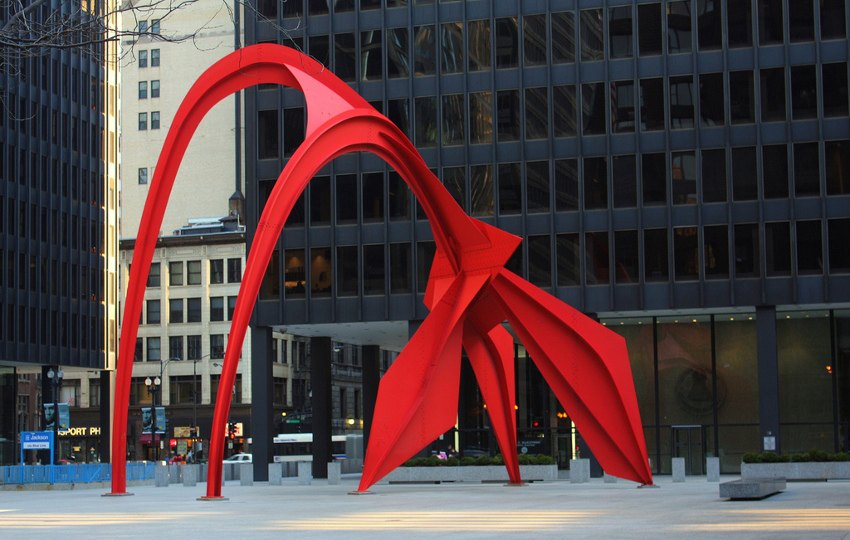 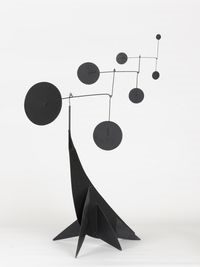 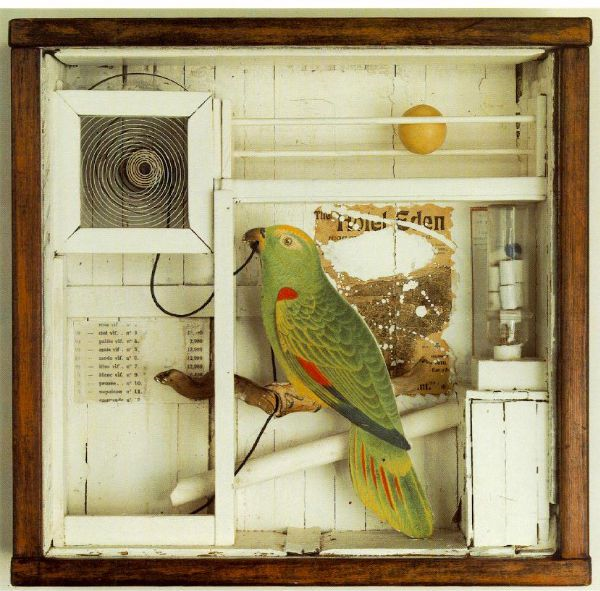 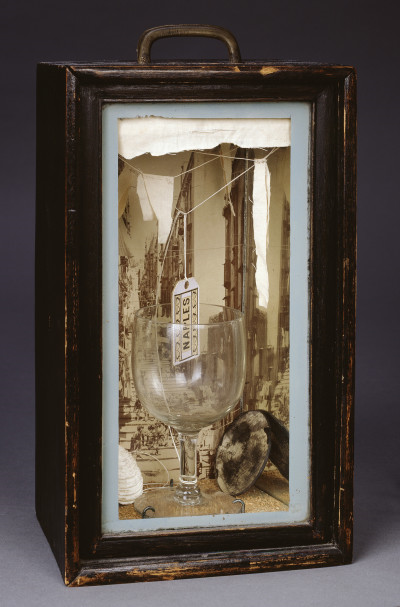 Joseph Cornell
Donatello
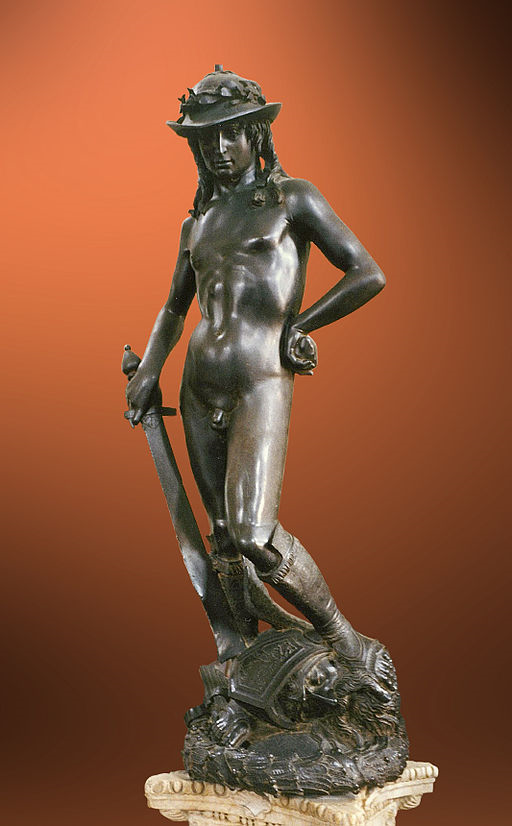 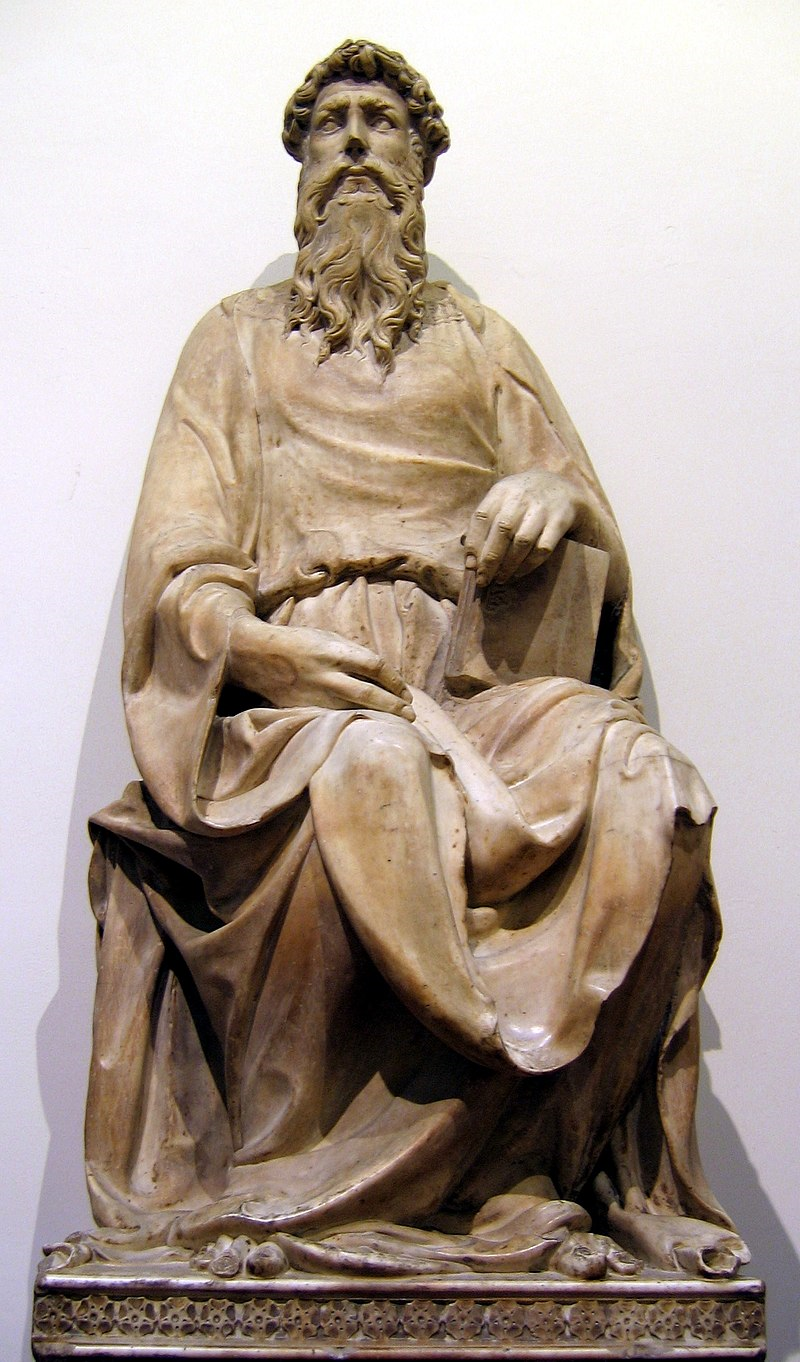 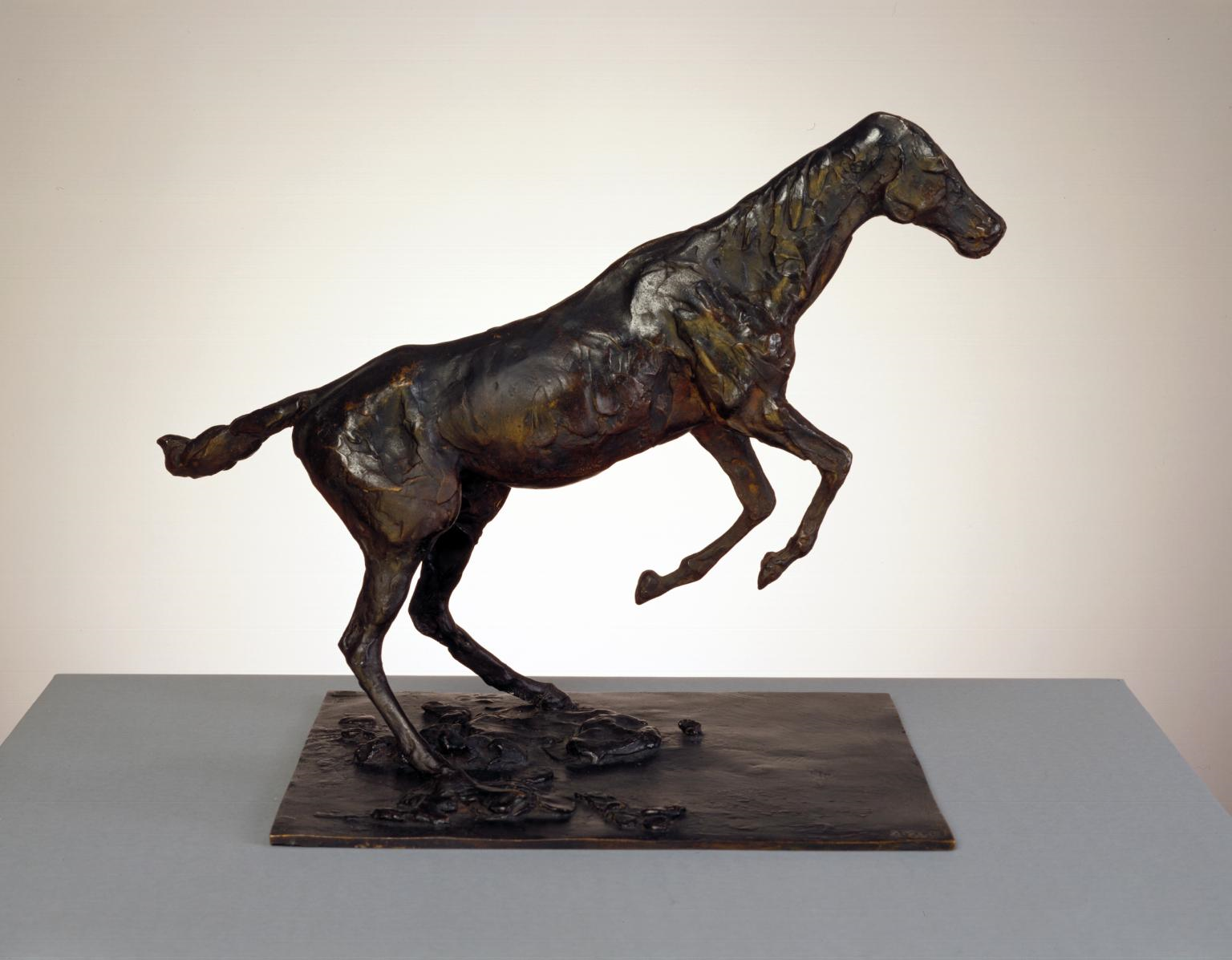 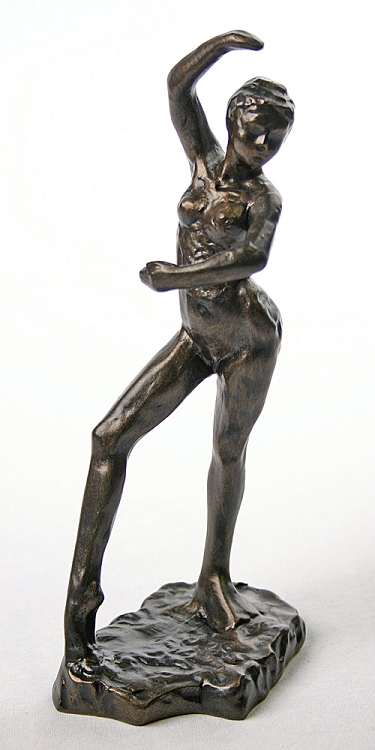 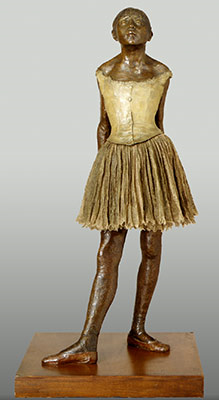 Edgar Degas(focus on the sculpture not the drawing and painting)
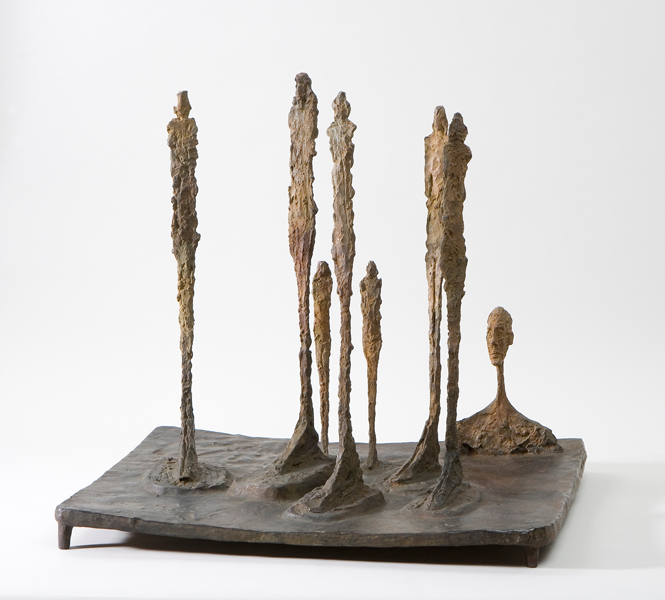 Alberto Giacometti
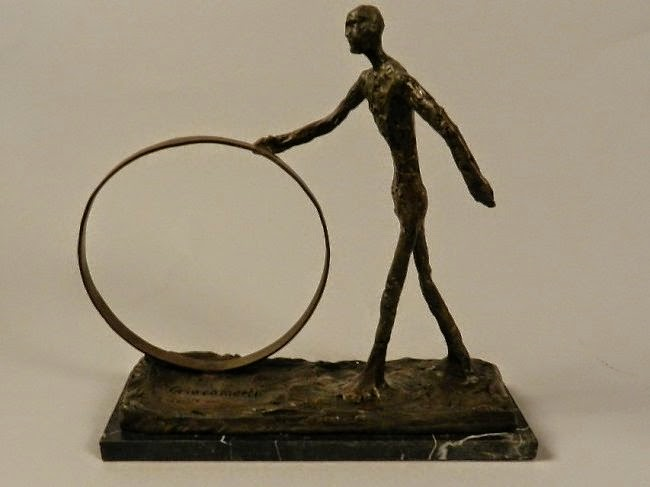 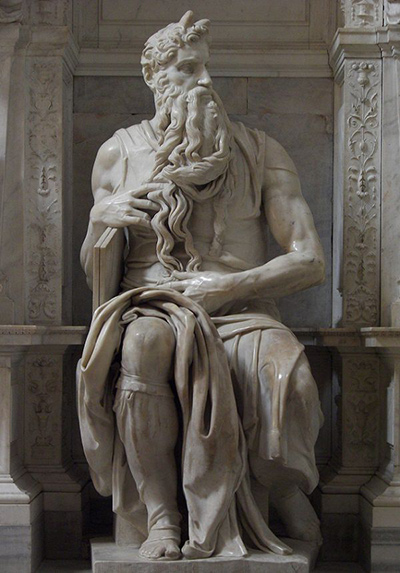 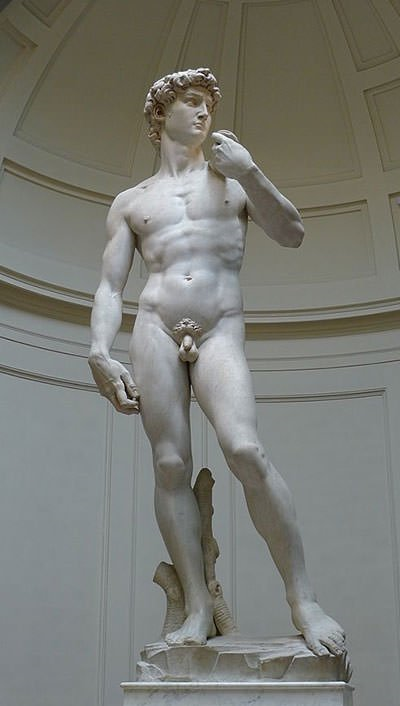 Michelangelo
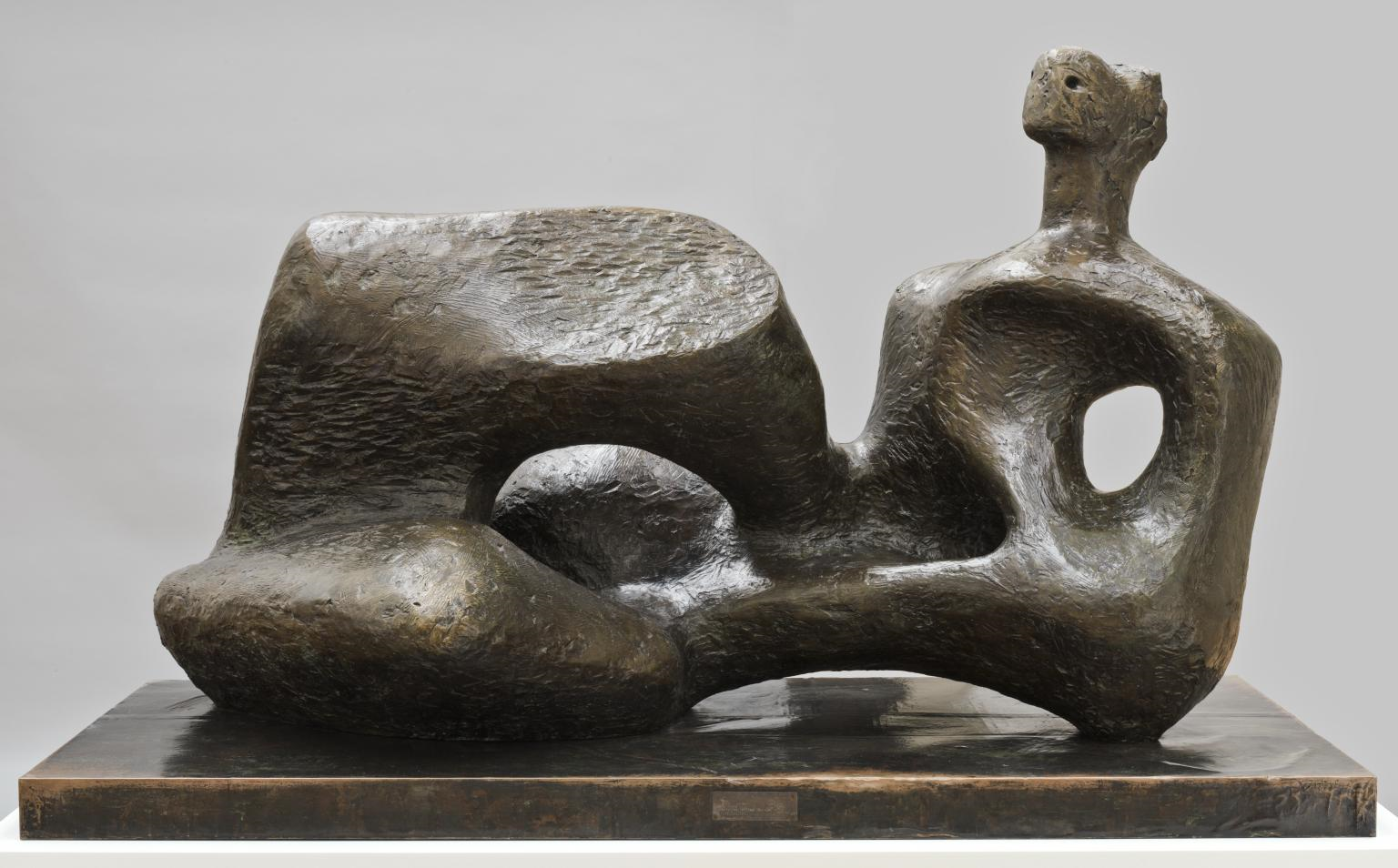 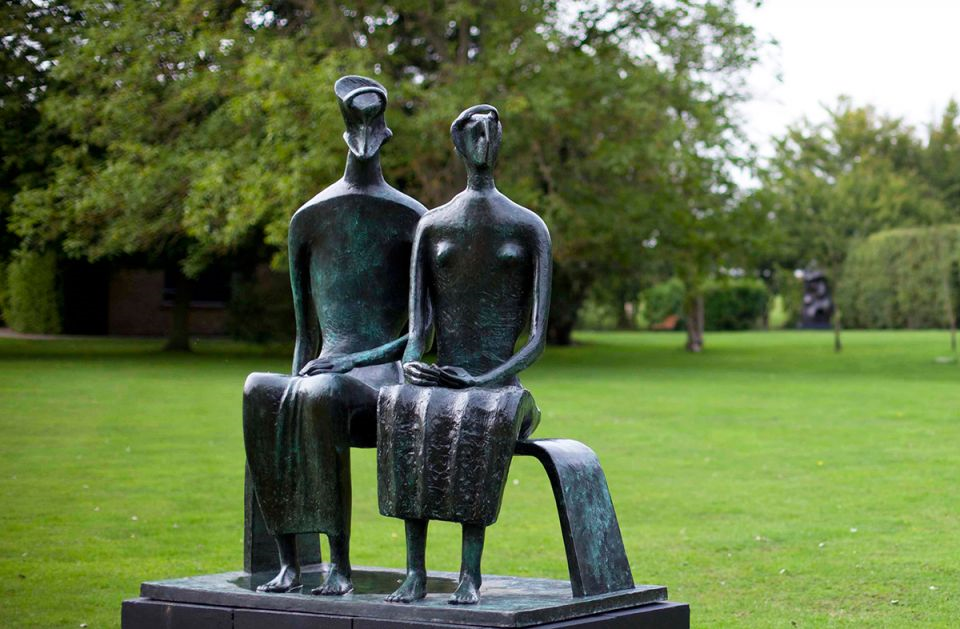 Henry Moore
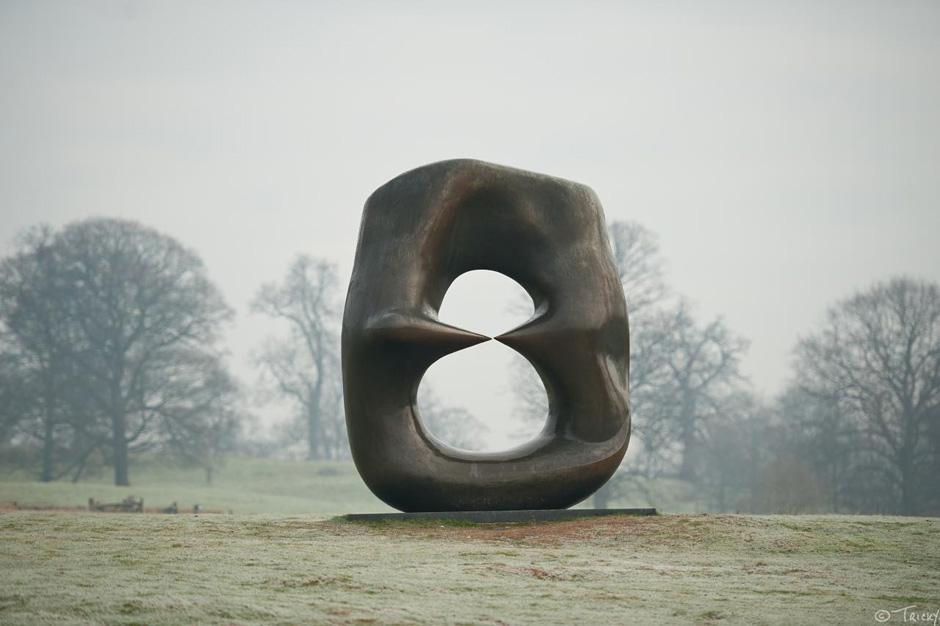 Louise Nevelson
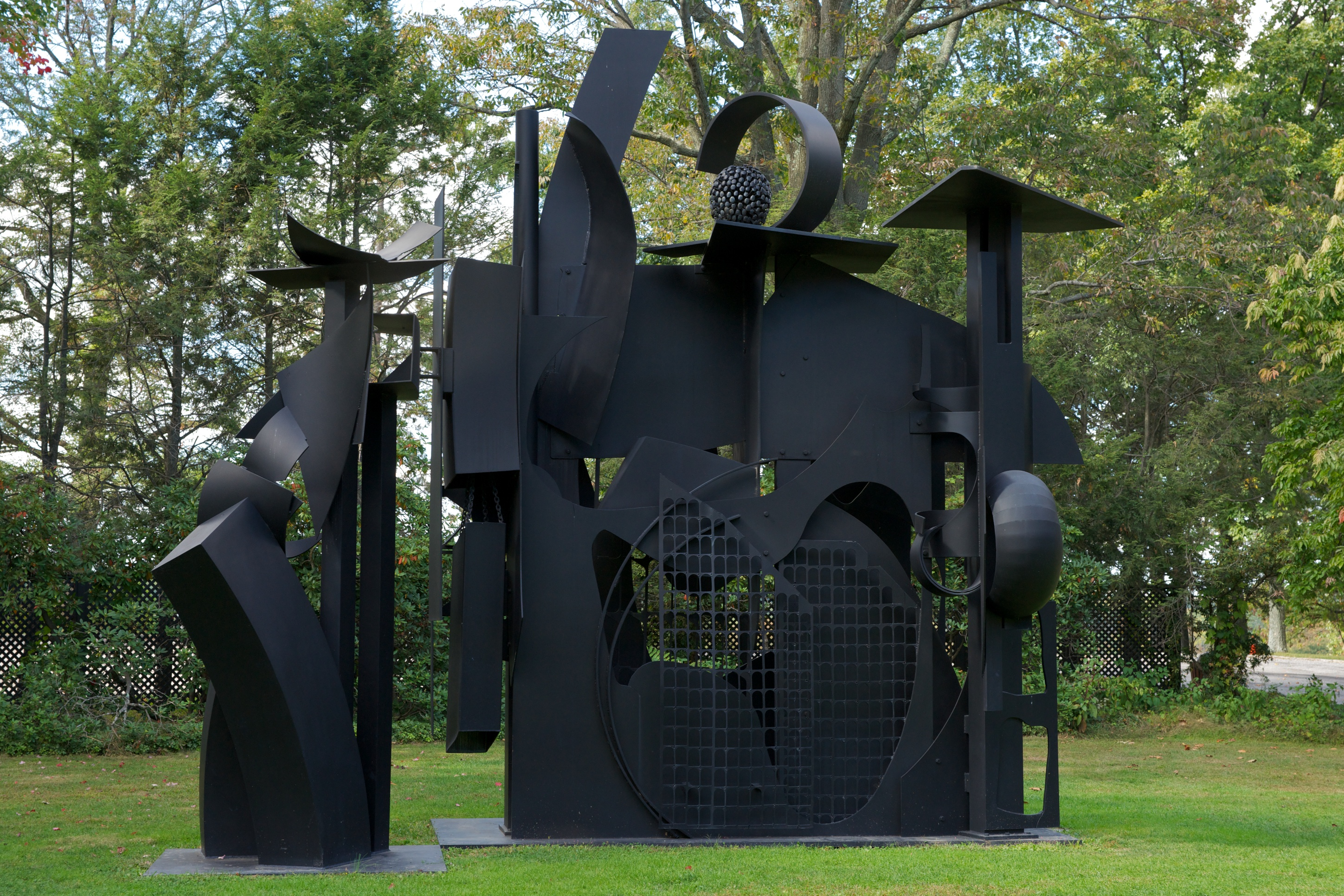 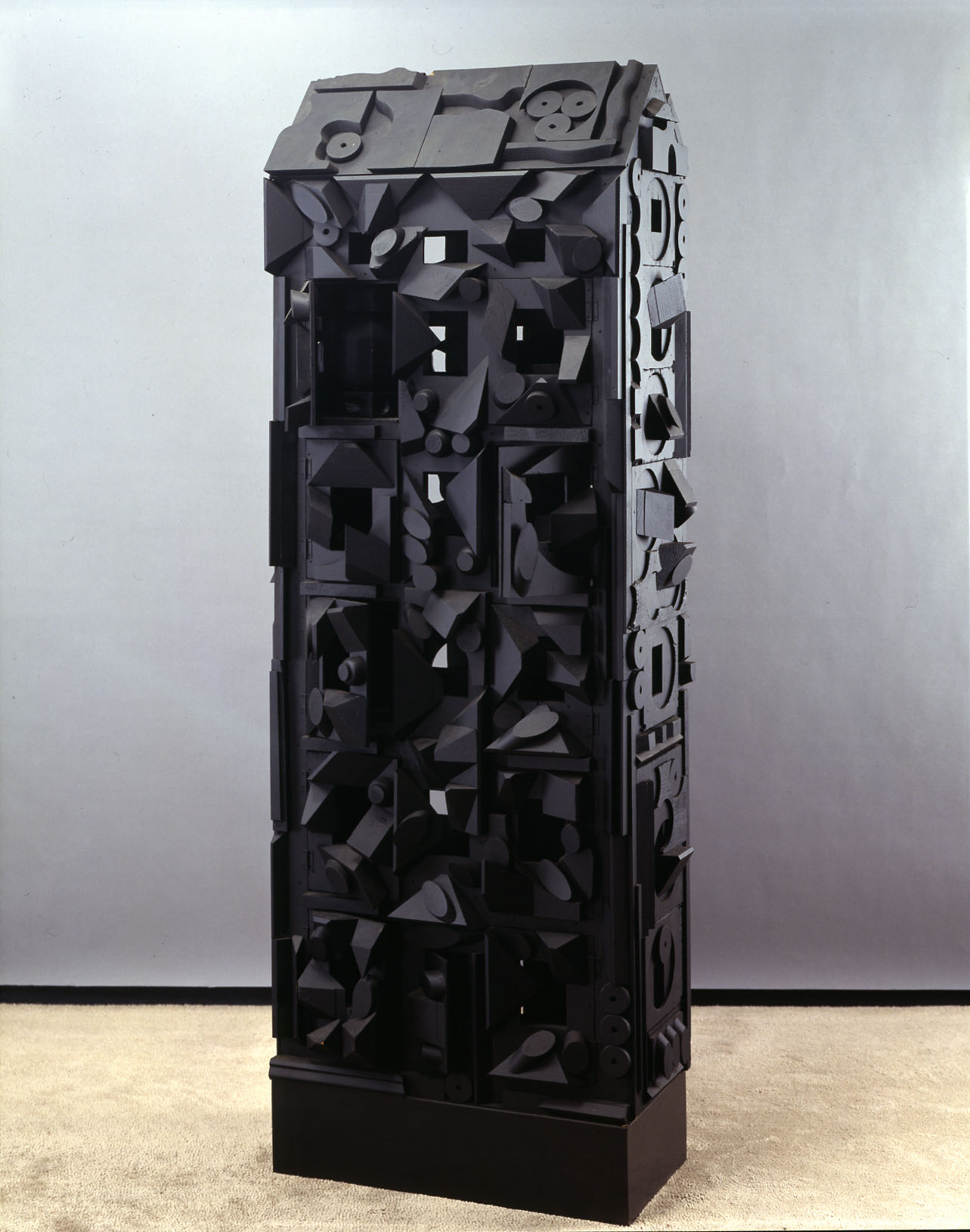 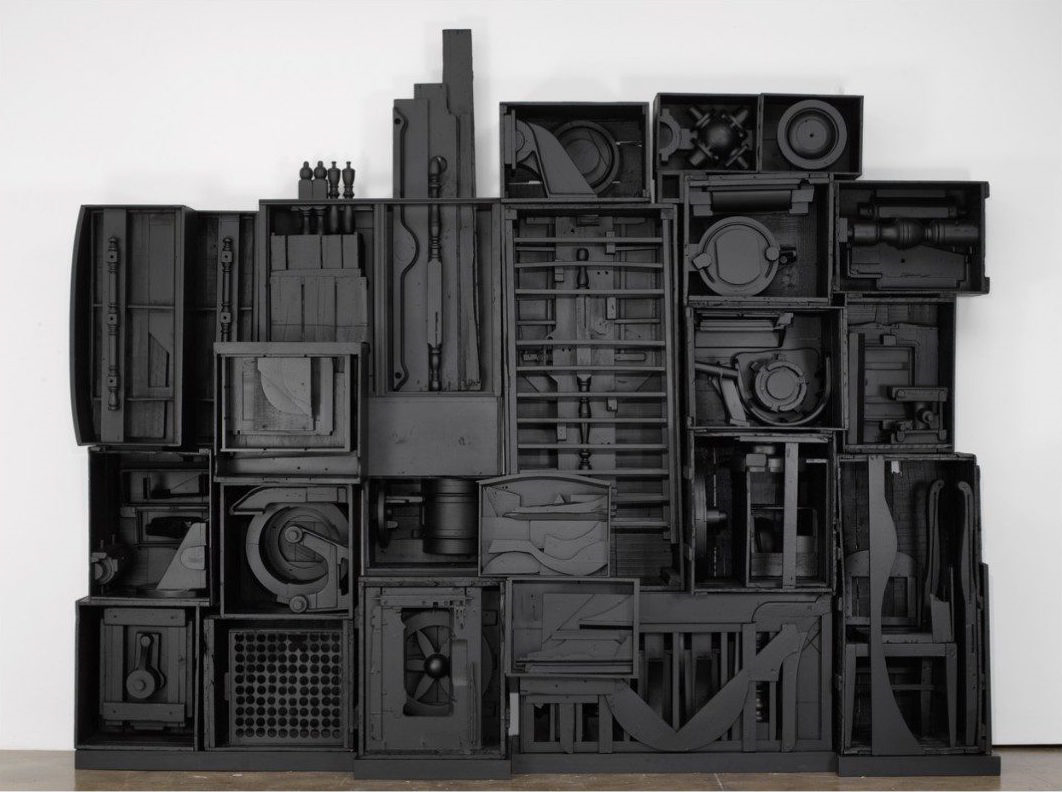 Claes Oldenburg
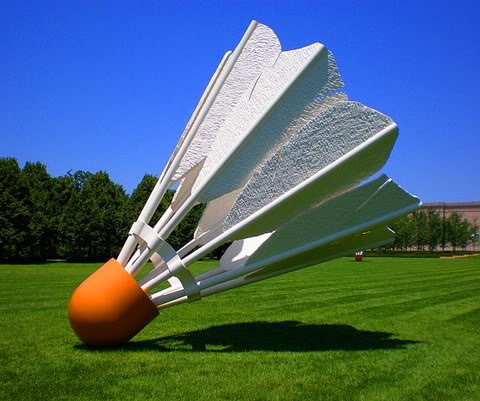 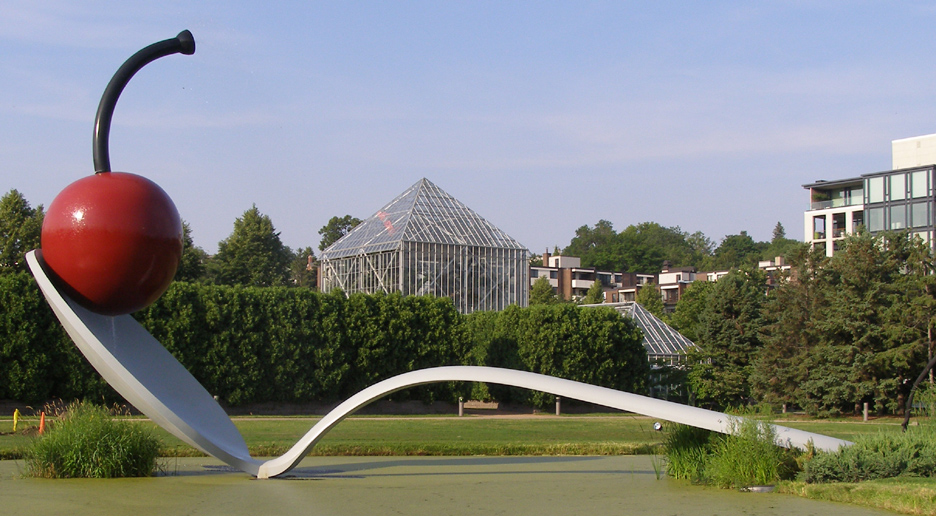 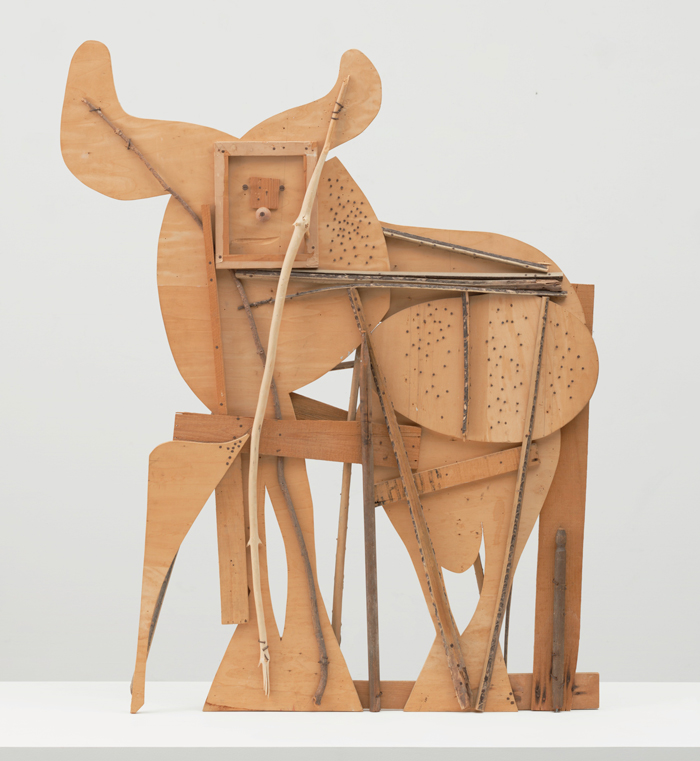 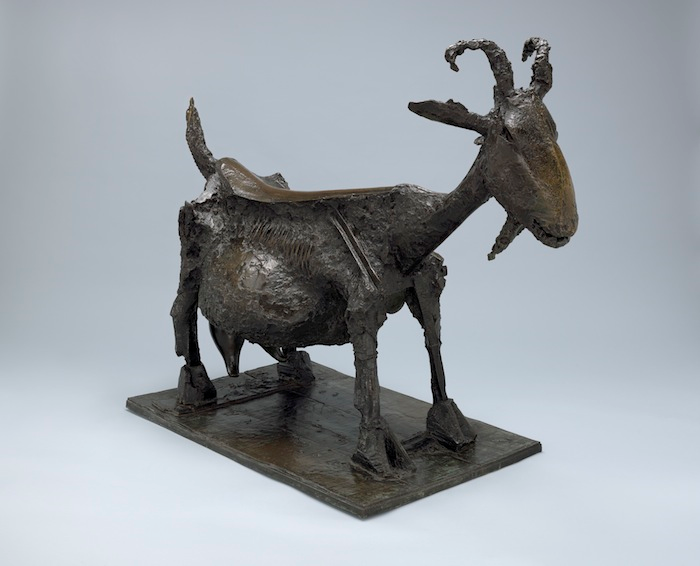 Pablo Picasso(focus on the sculpture not the drawing and painting)
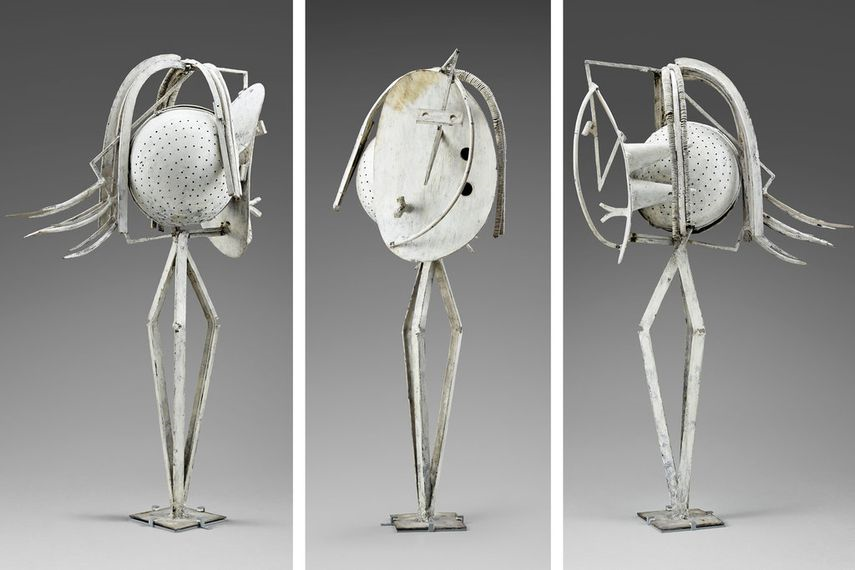 Auguste Rodin
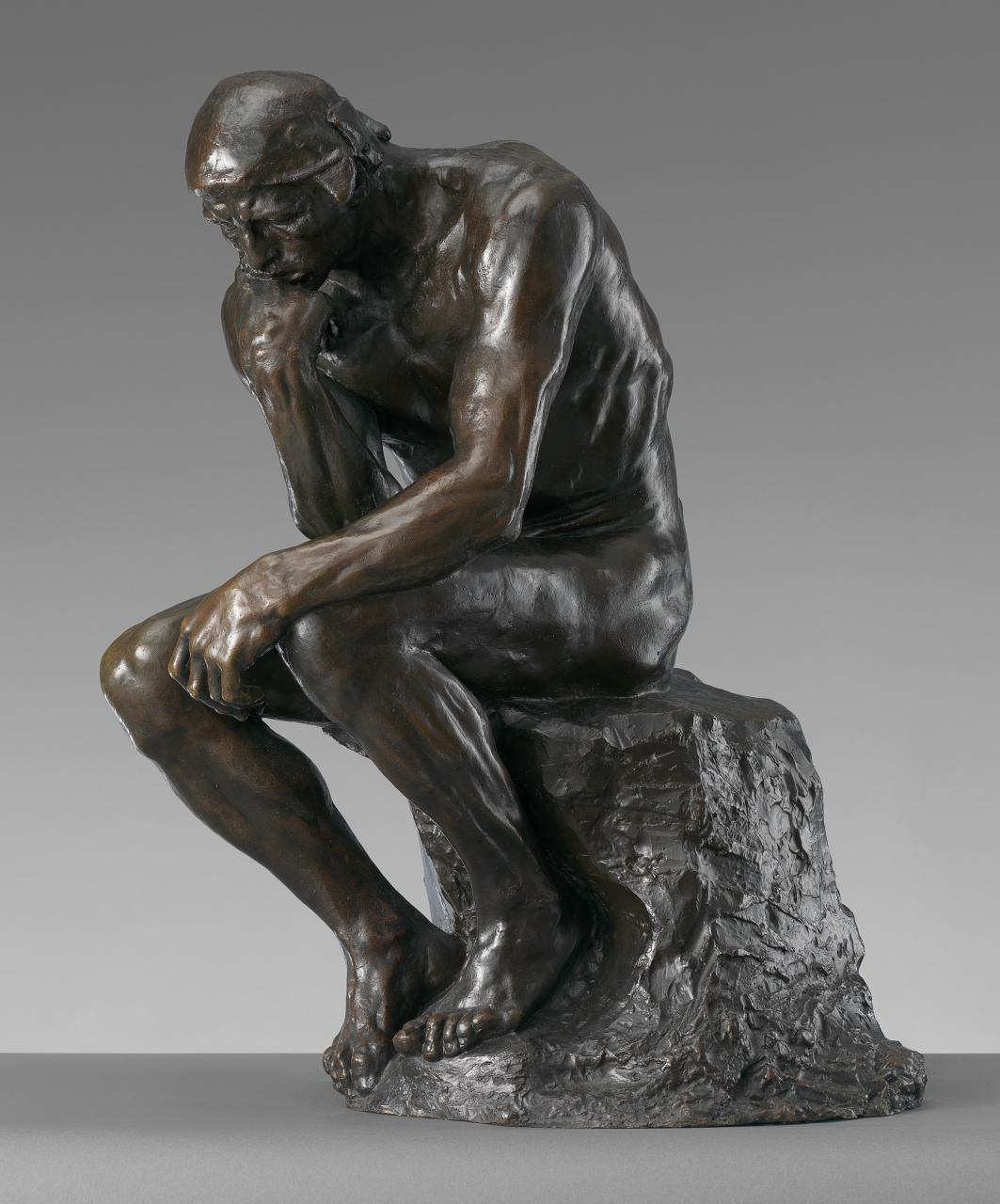 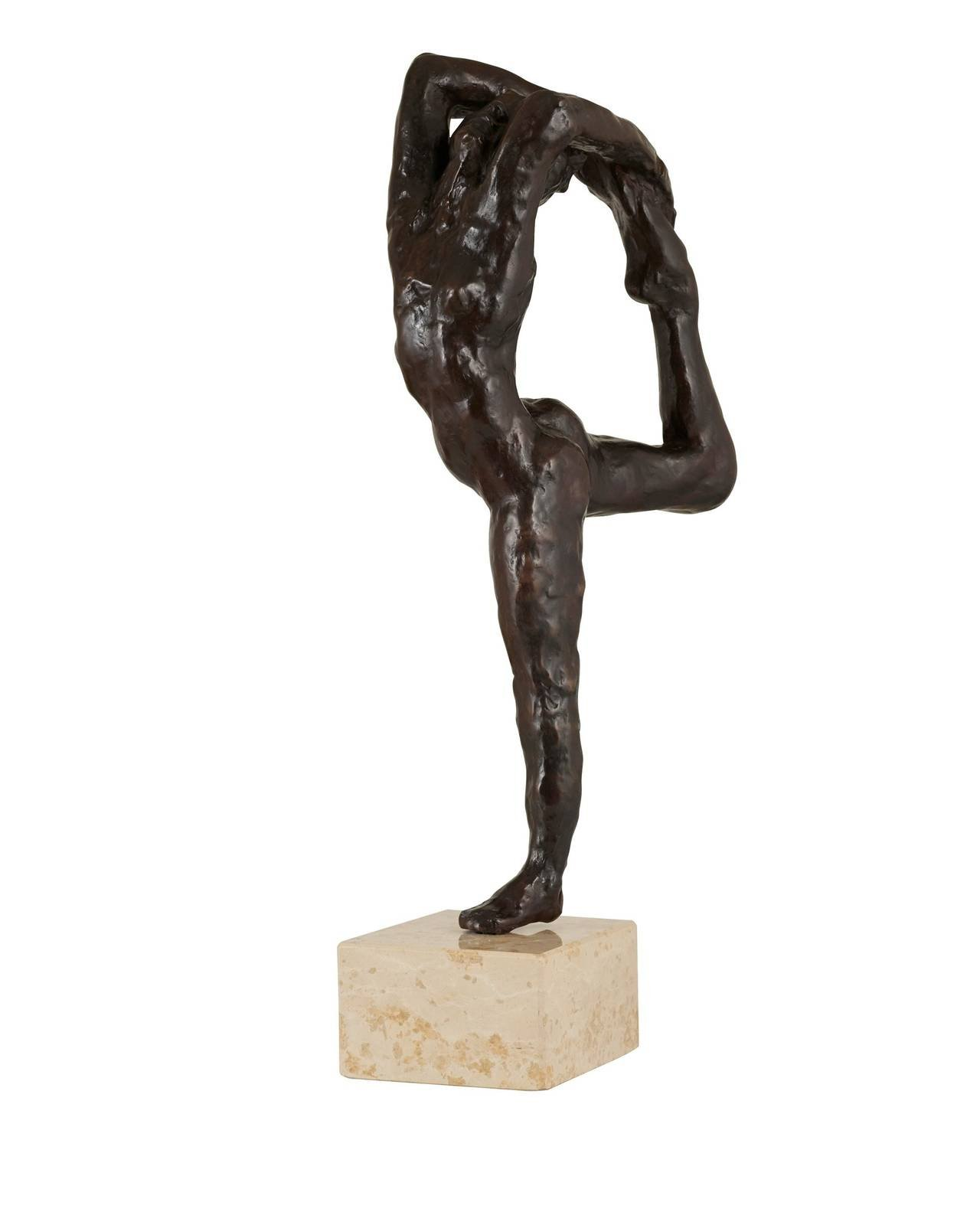 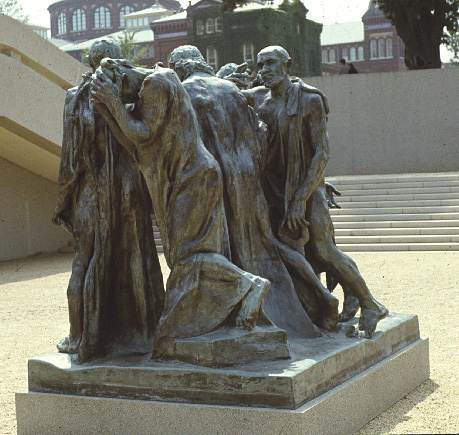 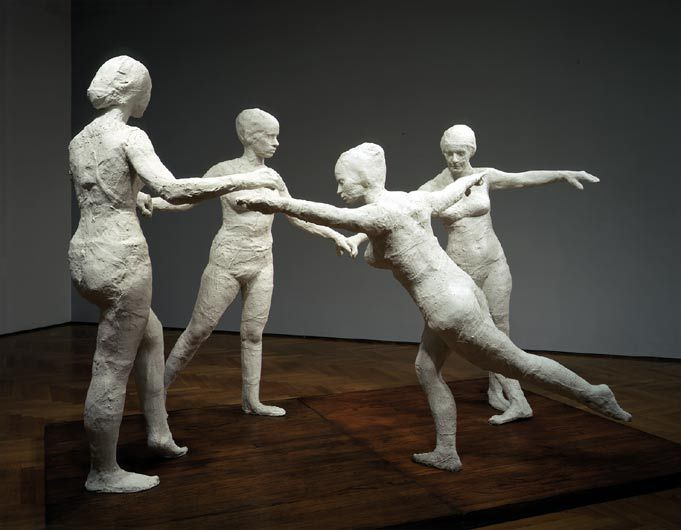 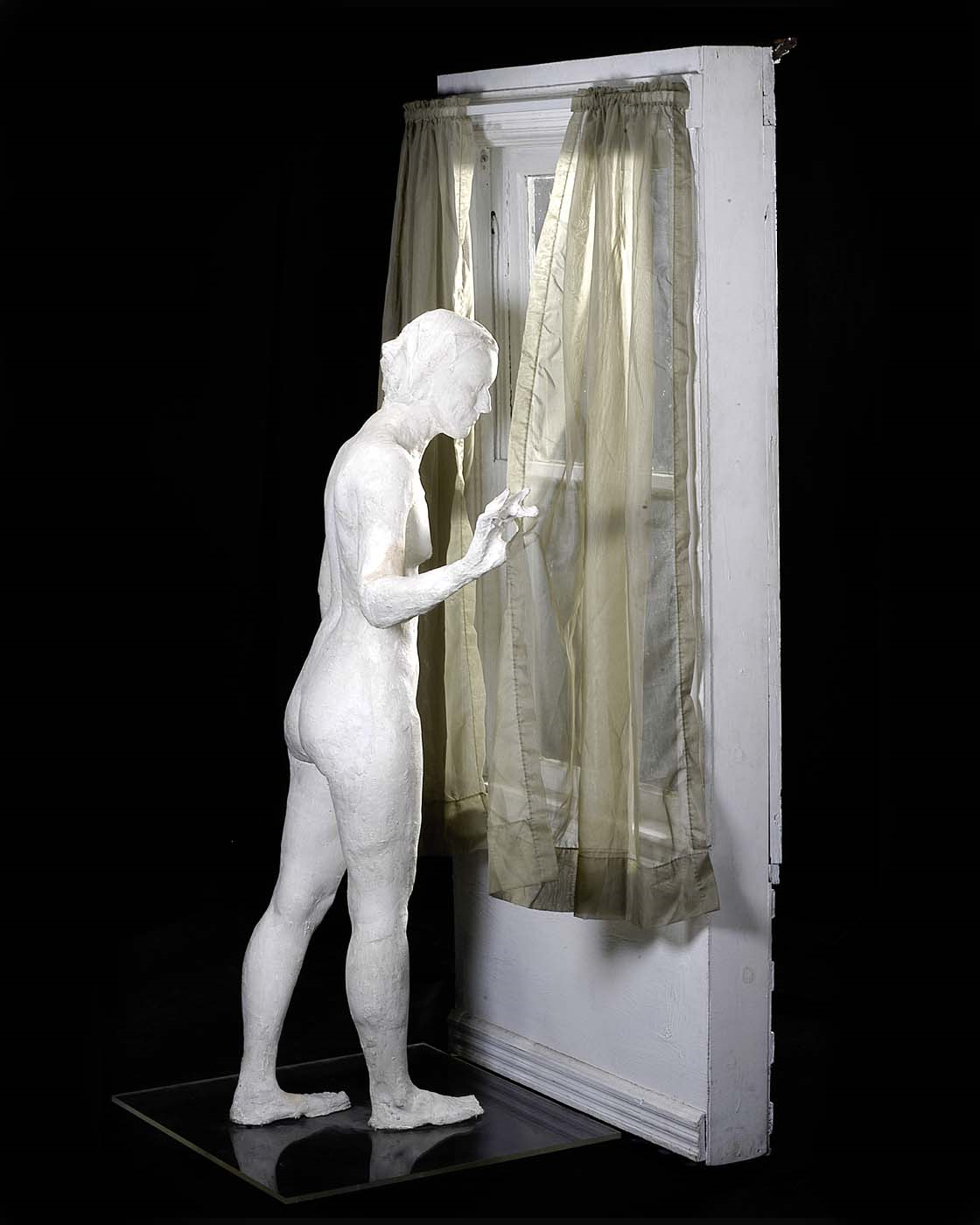 George Segal
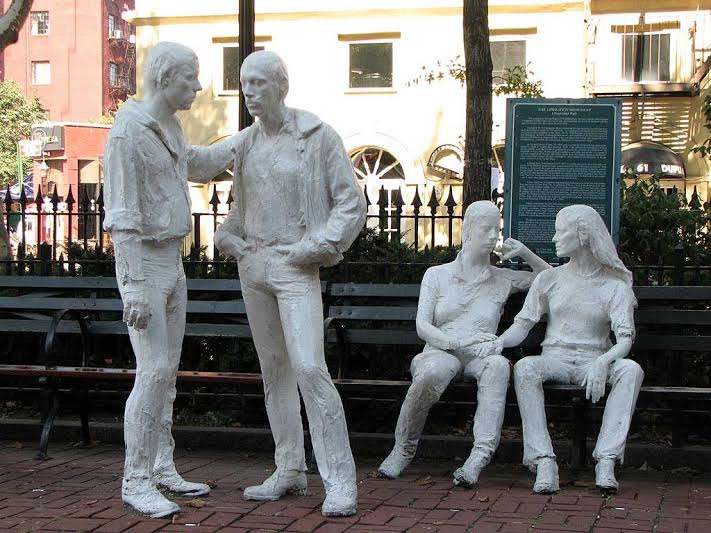 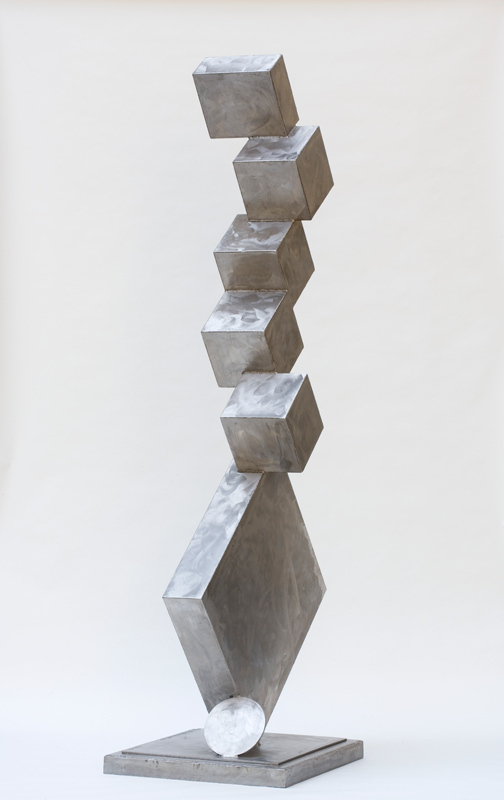 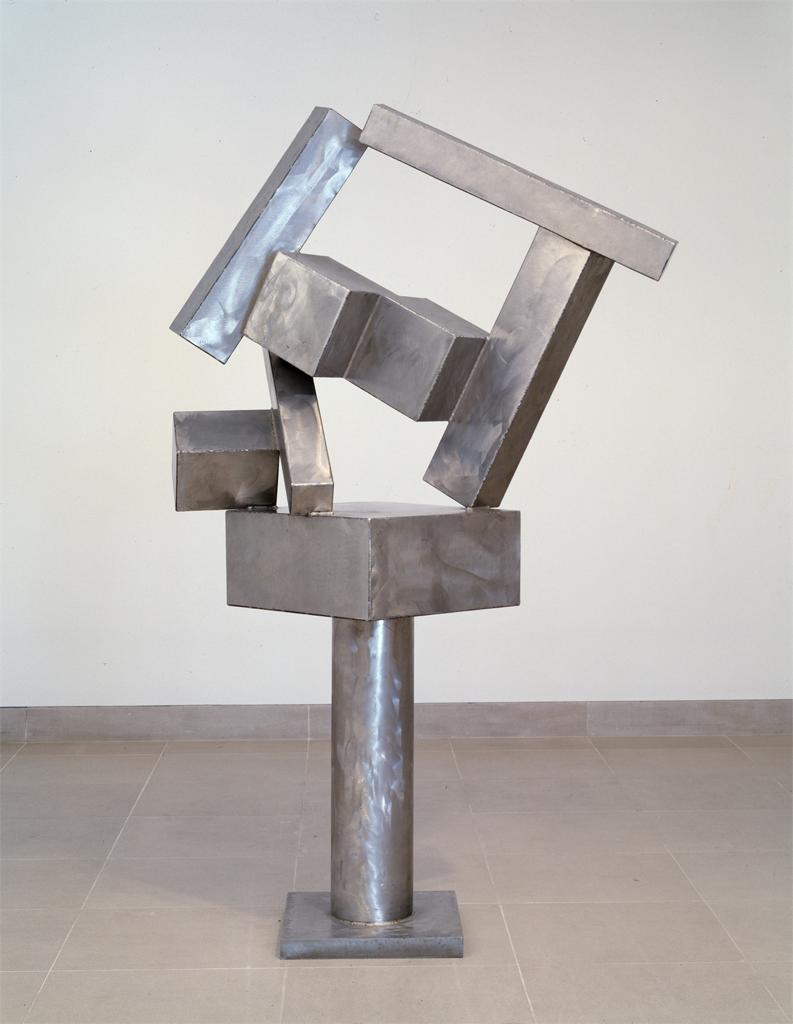 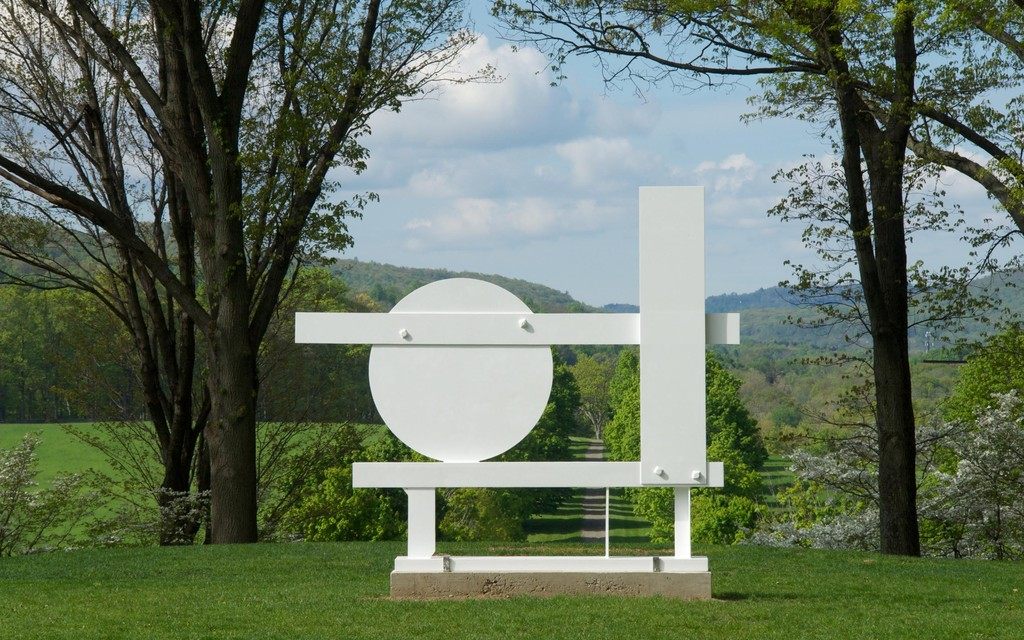 David Smith
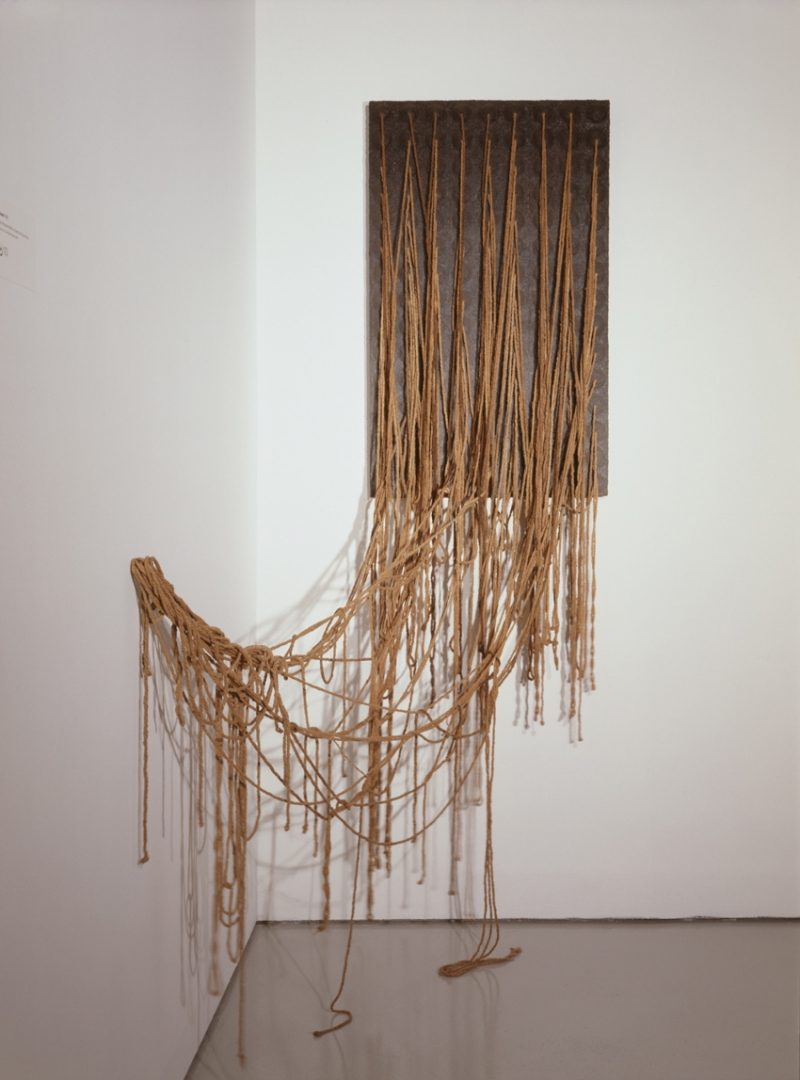 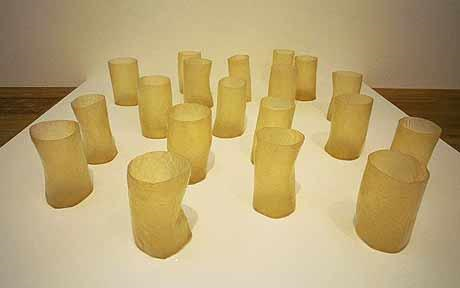 Eva Hesse
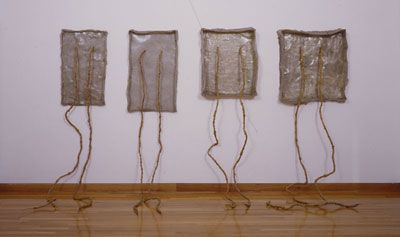 Jasper Johns(focus on the sculpture not the drawing and painting)
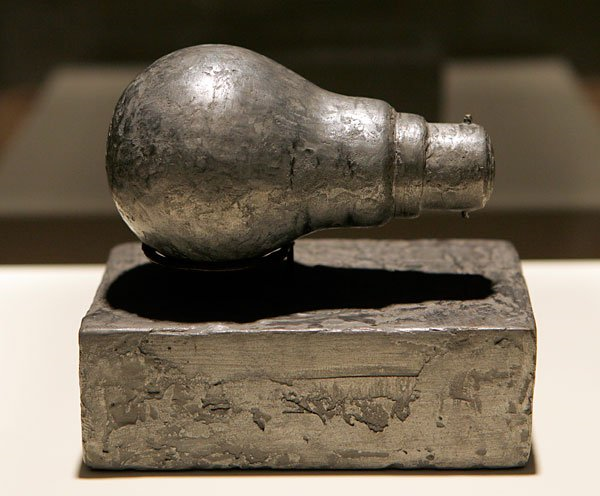 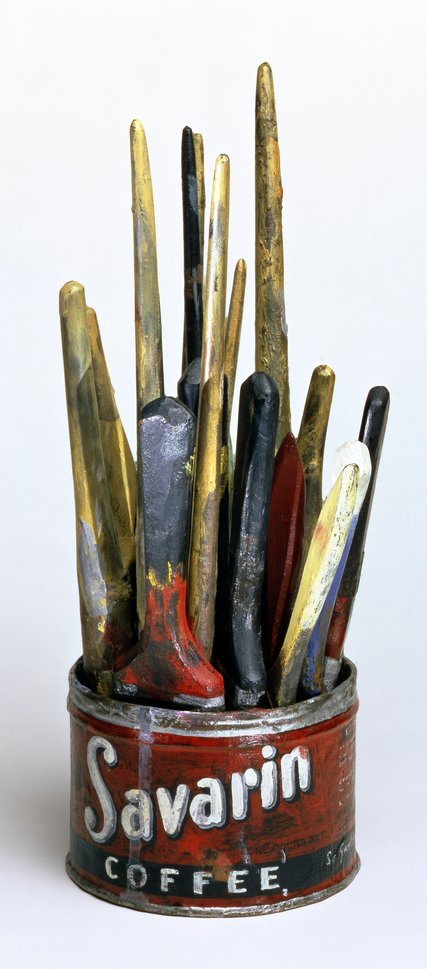 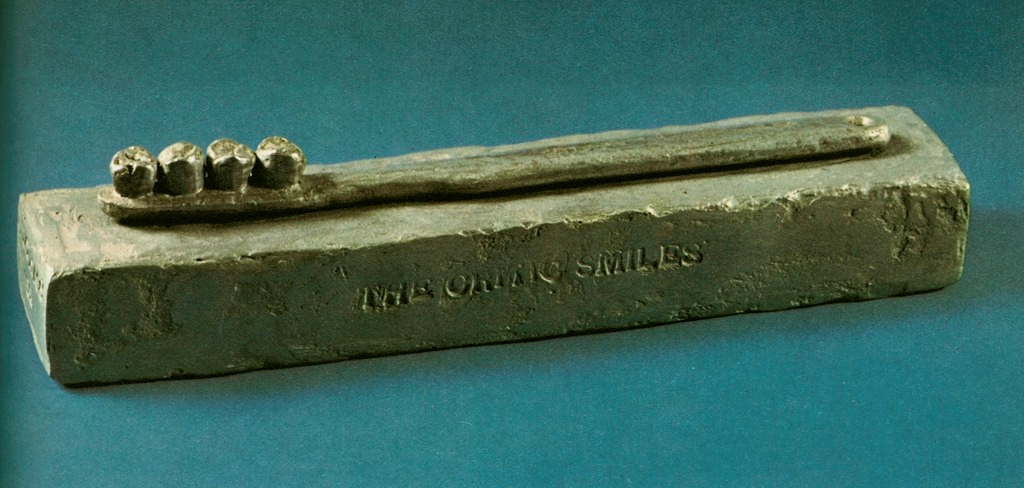 Kenneth Snellson
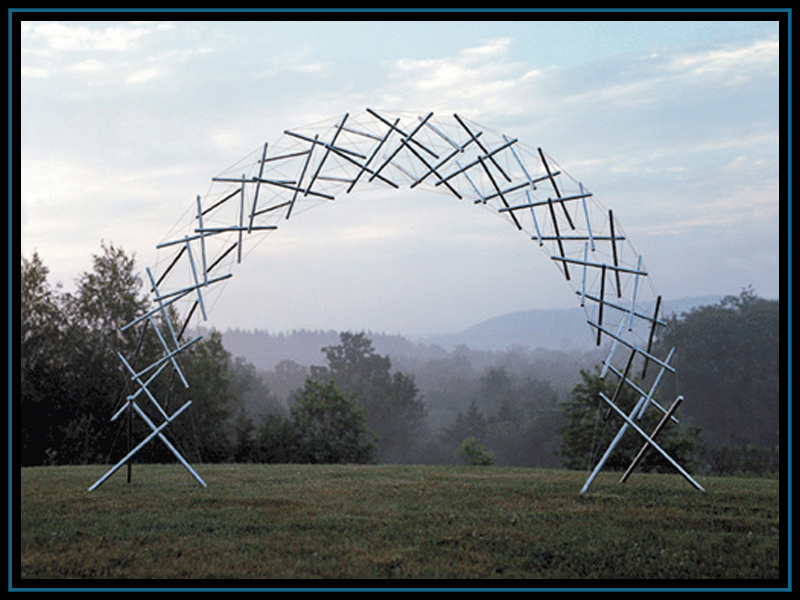 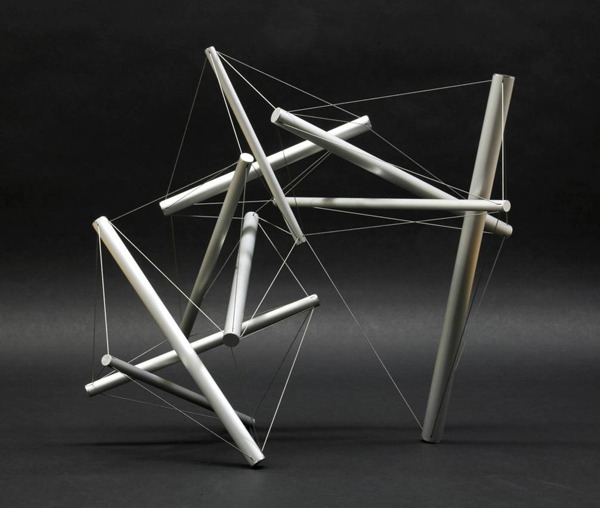 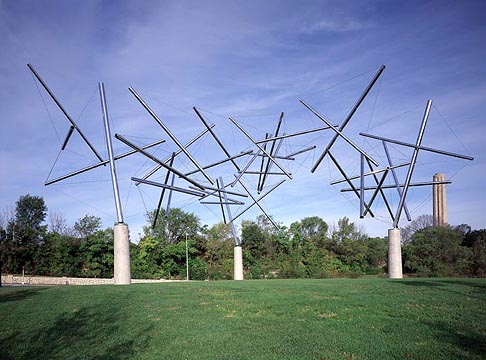 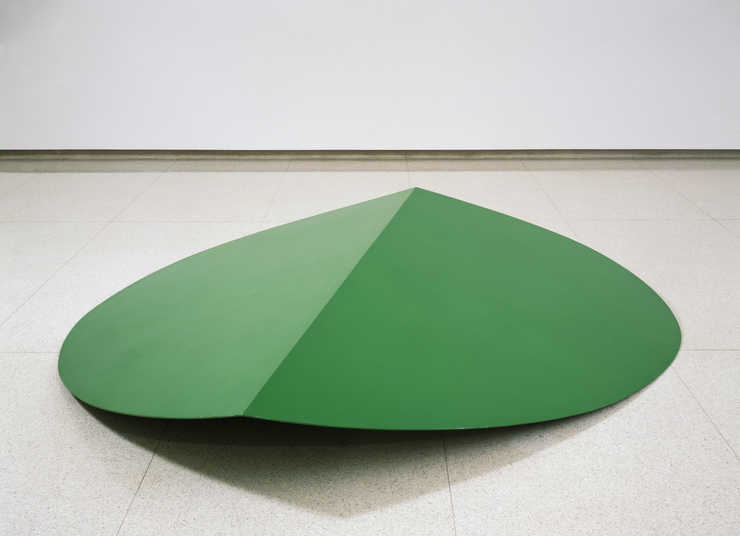 Ellsworth Kelly
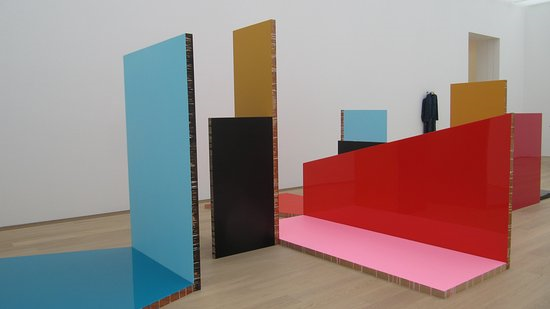 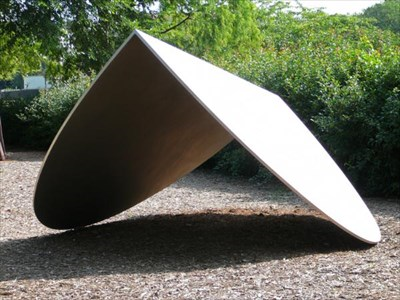 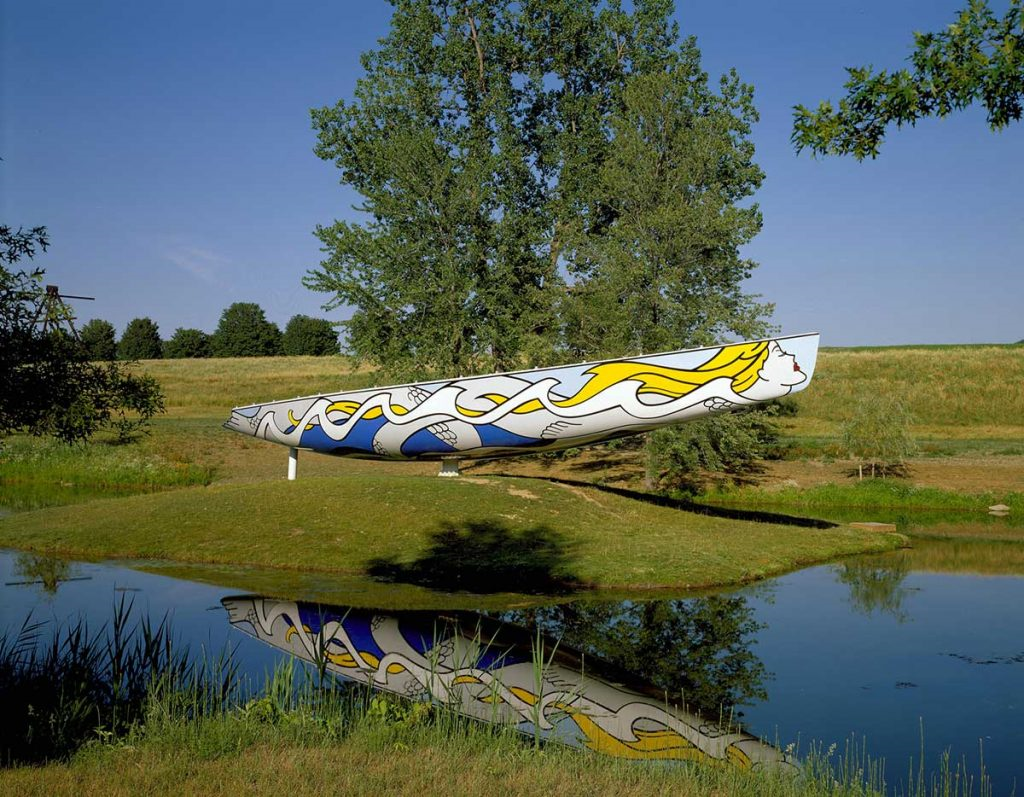 Roy Lichtenstein(focus on the sculpture not the drawing and painting)
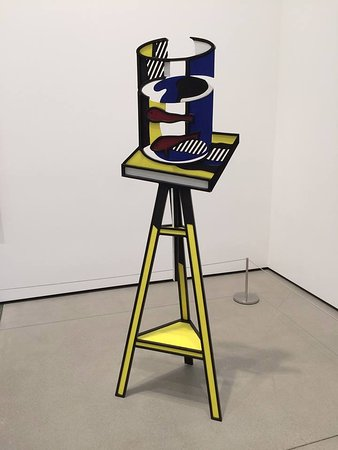 Isamu Noguchi
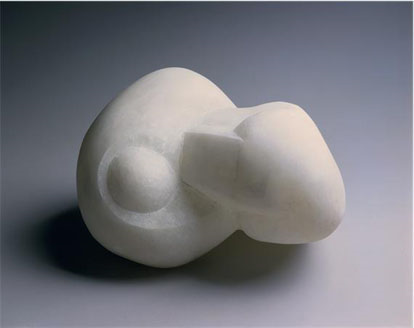 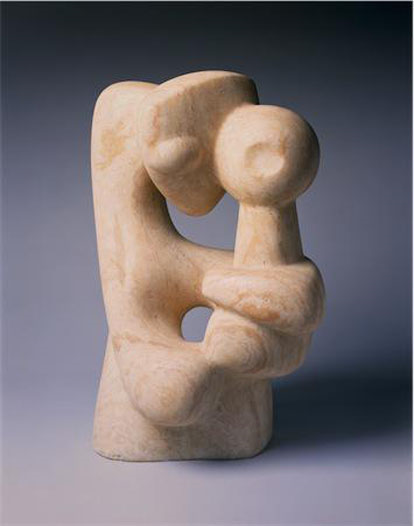 Beverly Pepper
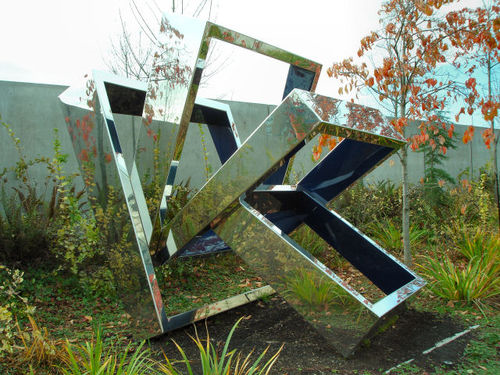 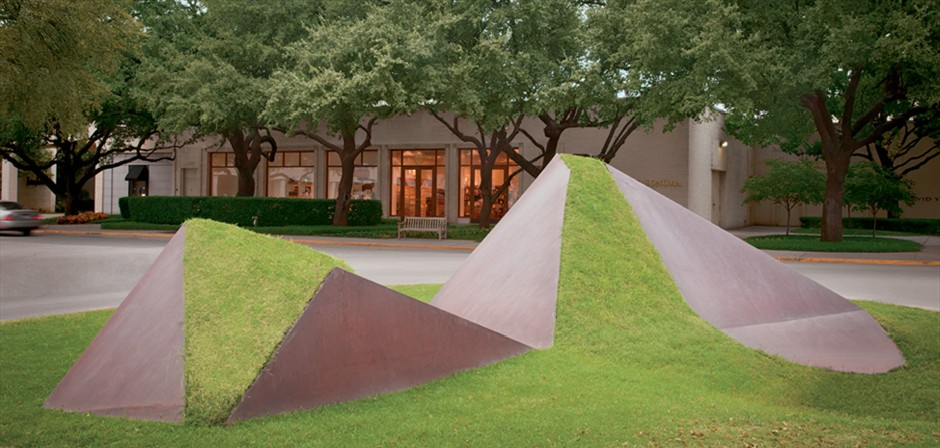 Robert Rauschenberg
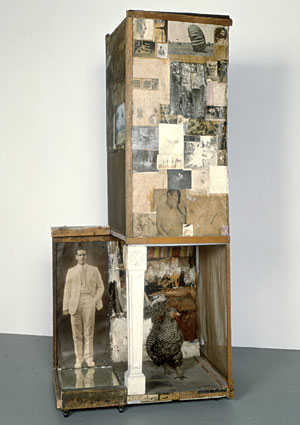 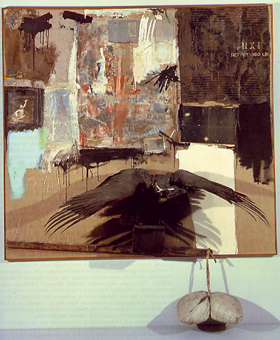 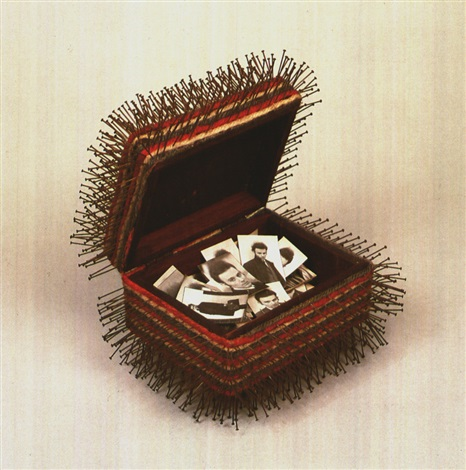 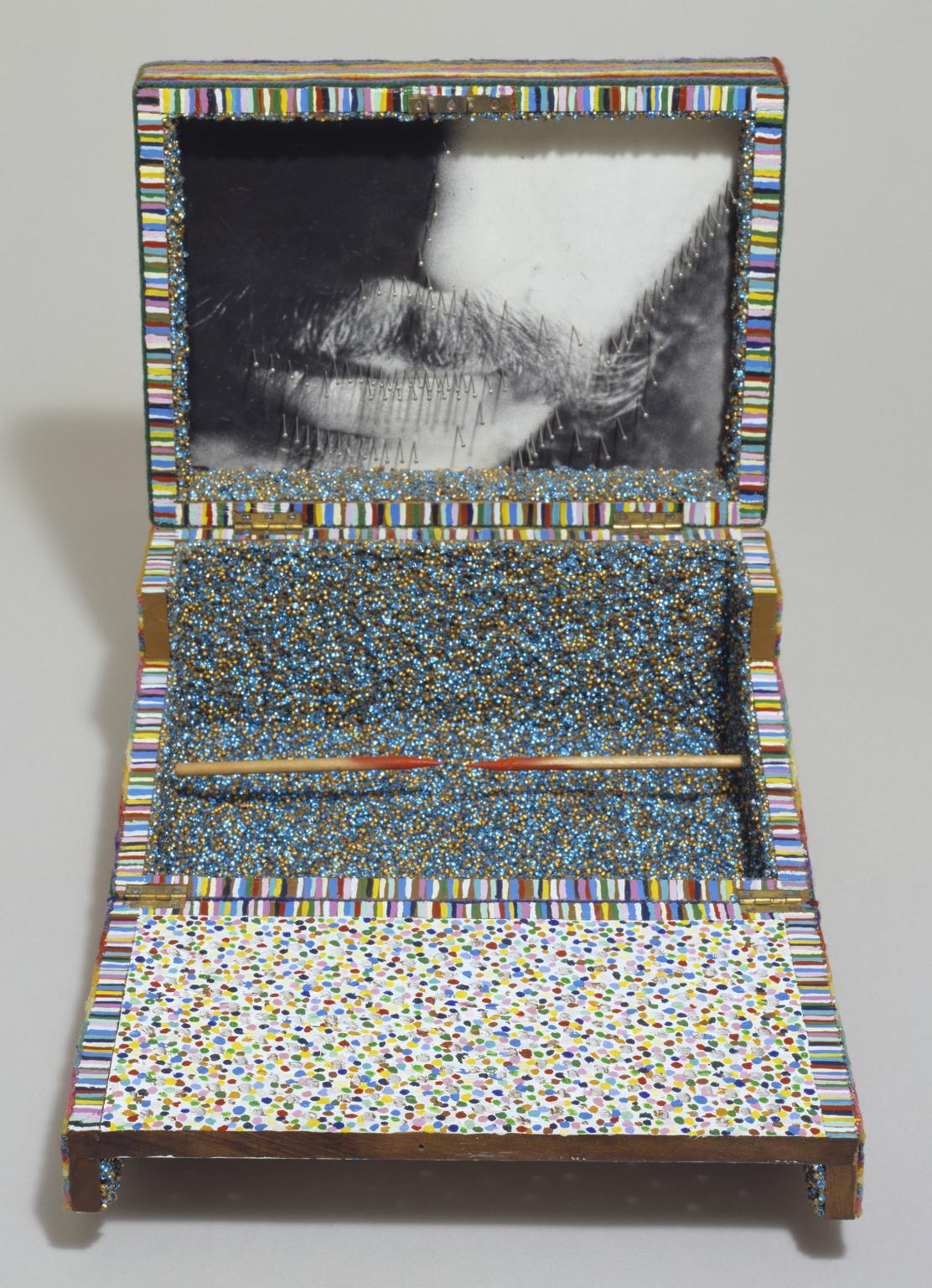 Lucas Sumaras
Frank Stella
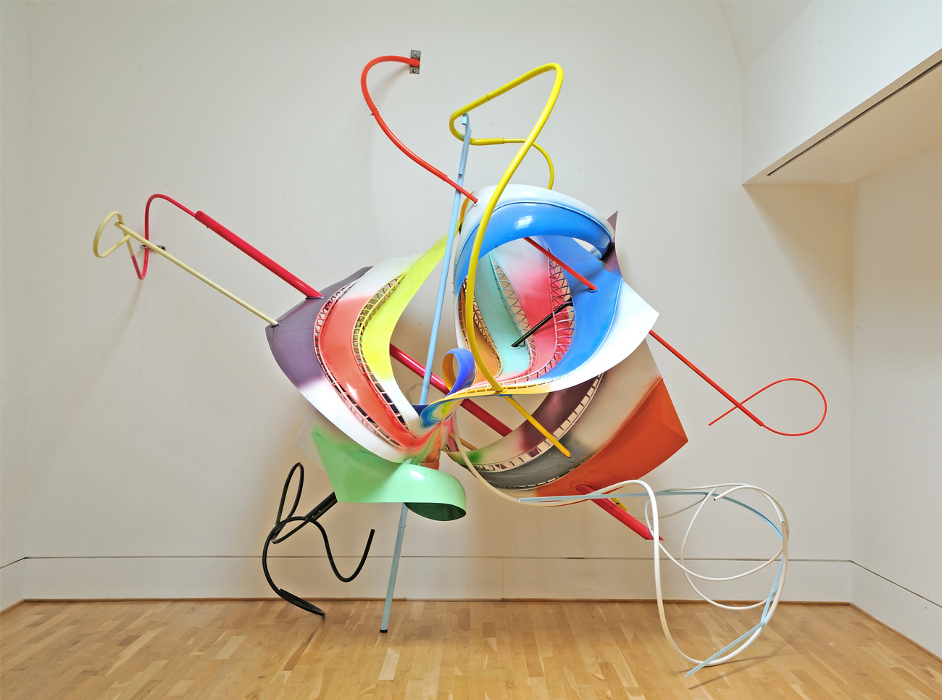 (focus on the sculpture)
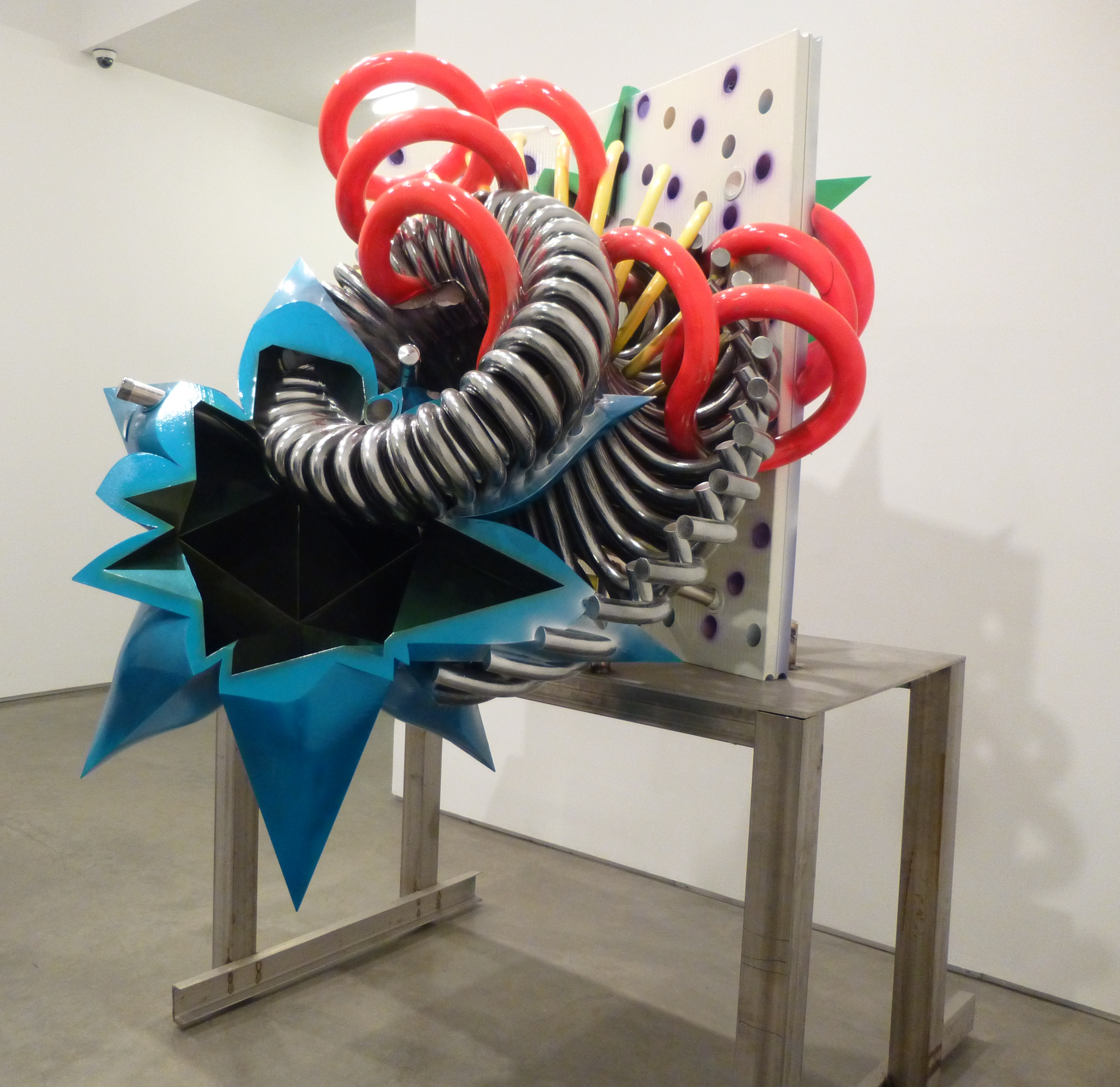 Rene Magritte(focus on the sculpture)
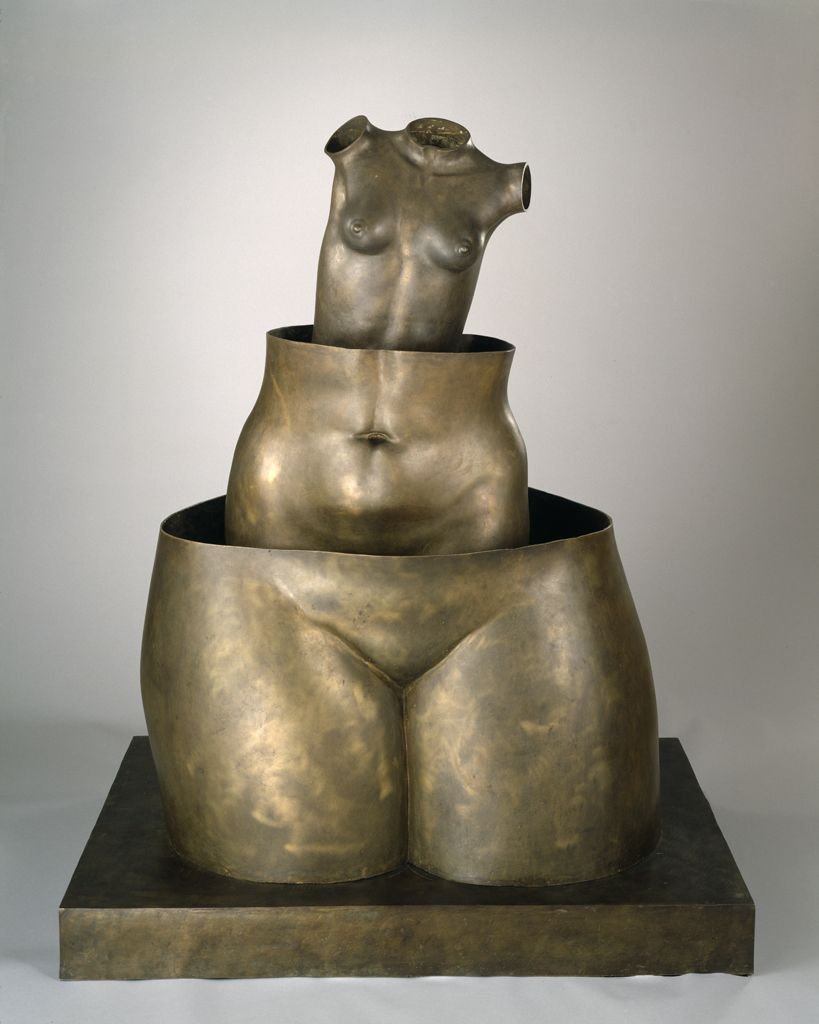 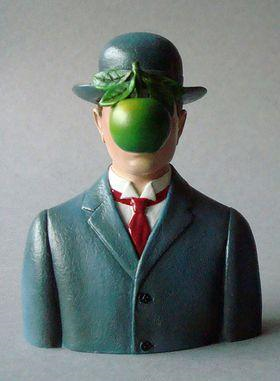 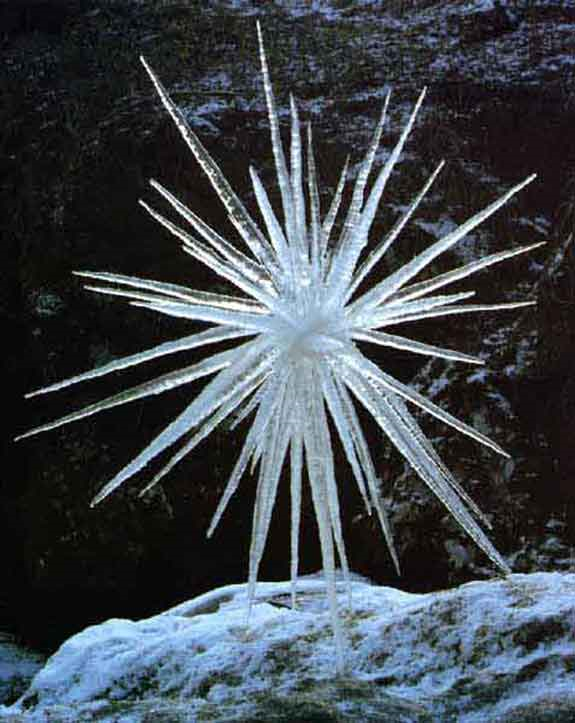 Andy Goldsworthy
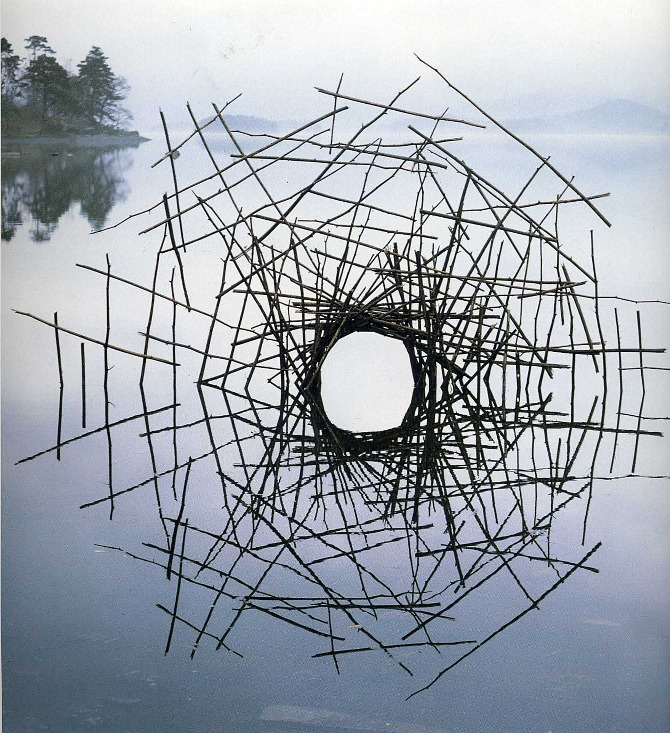 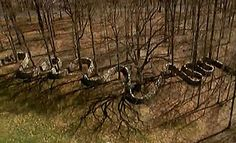 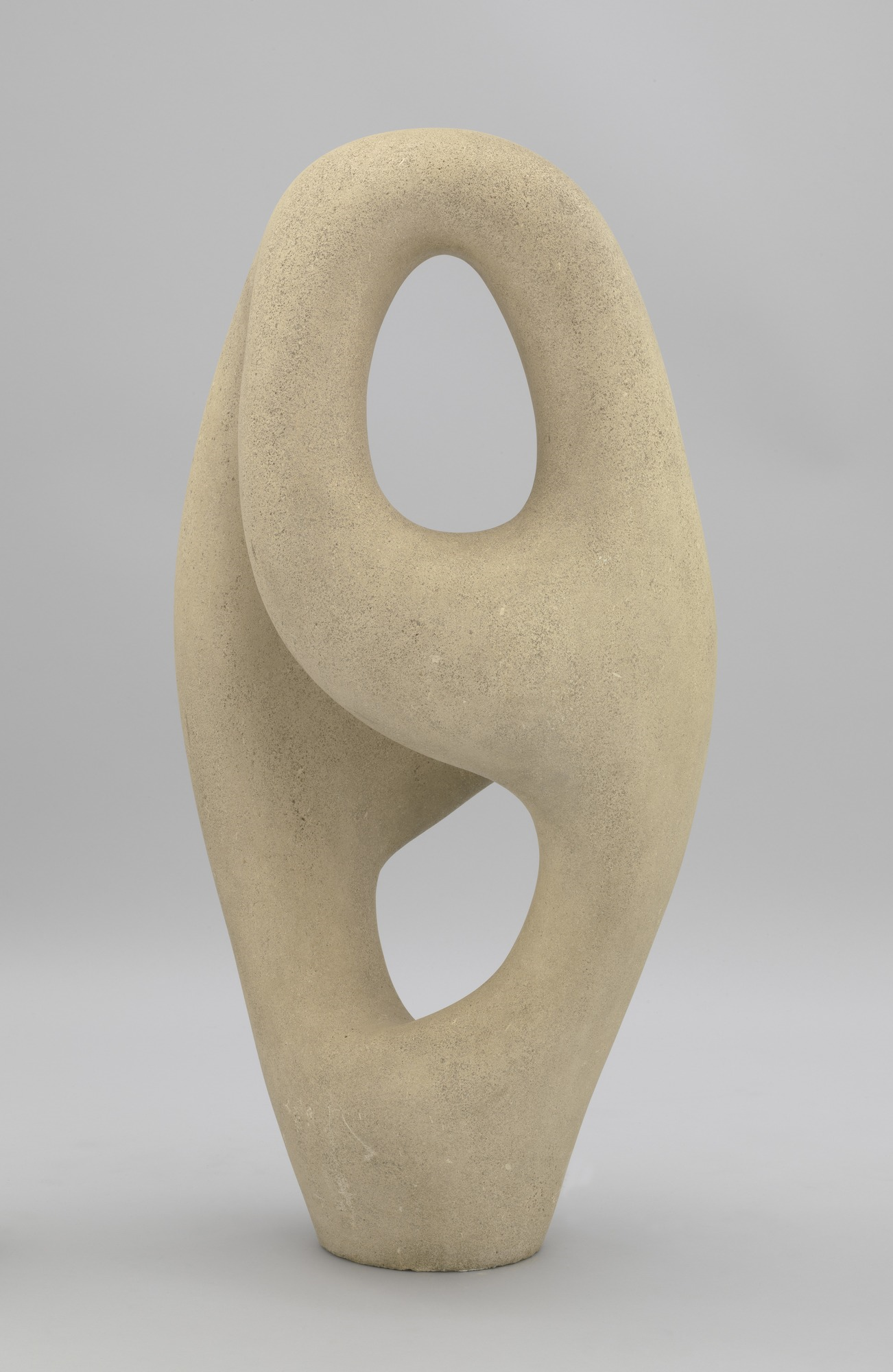 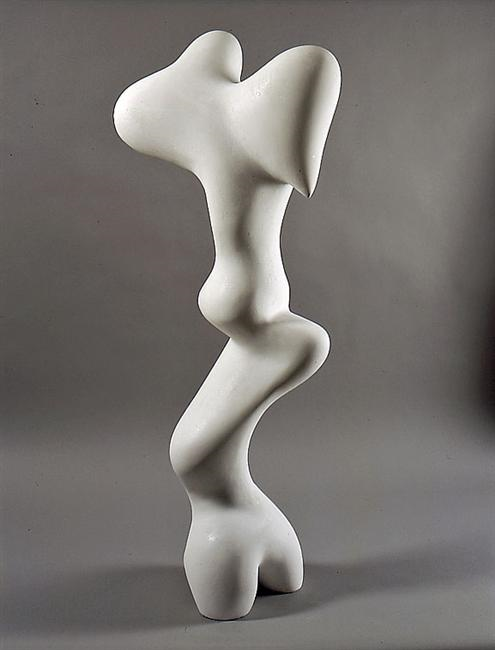 Jean Arp
Max Ernst(focus on the sculpture)
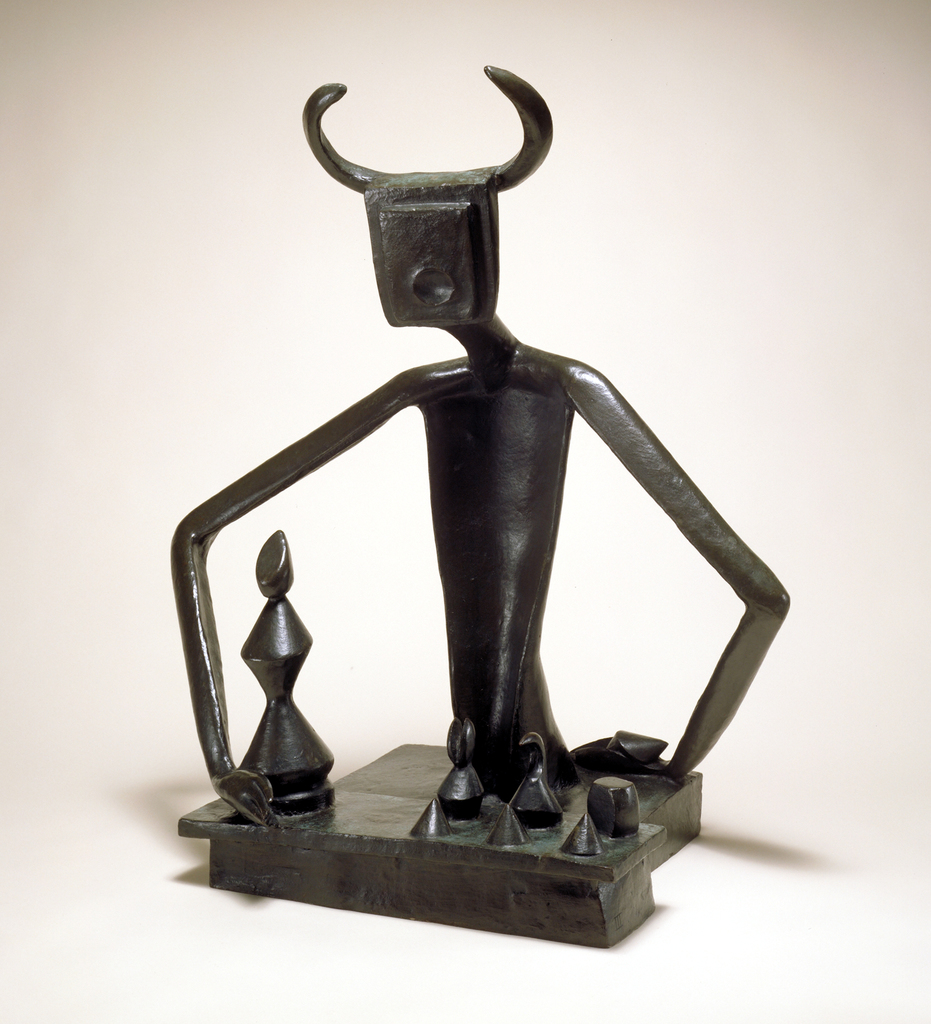 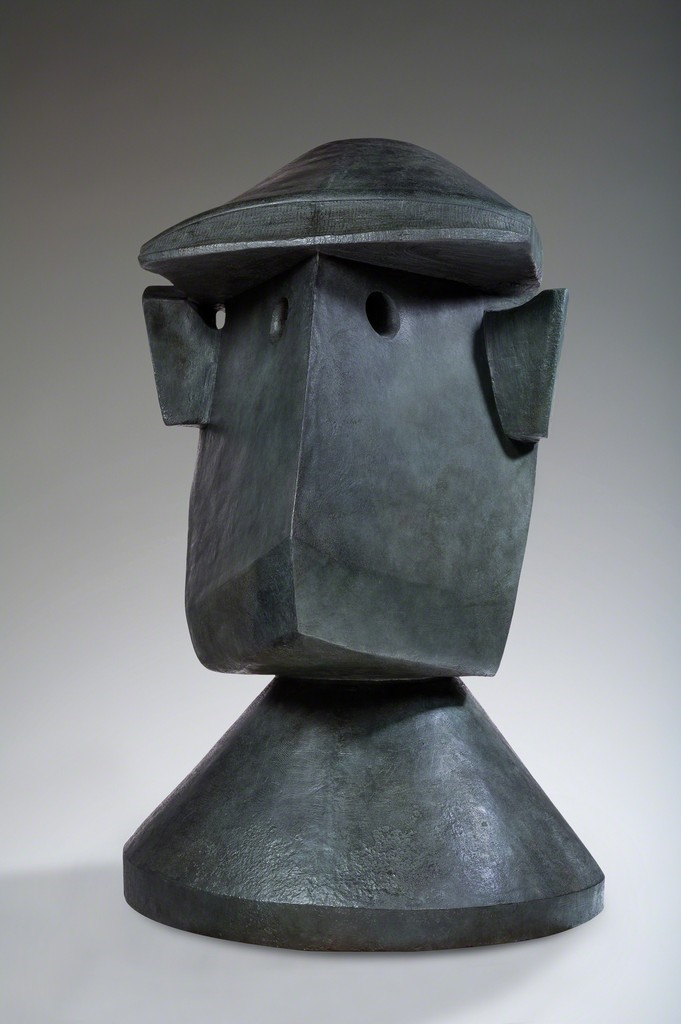 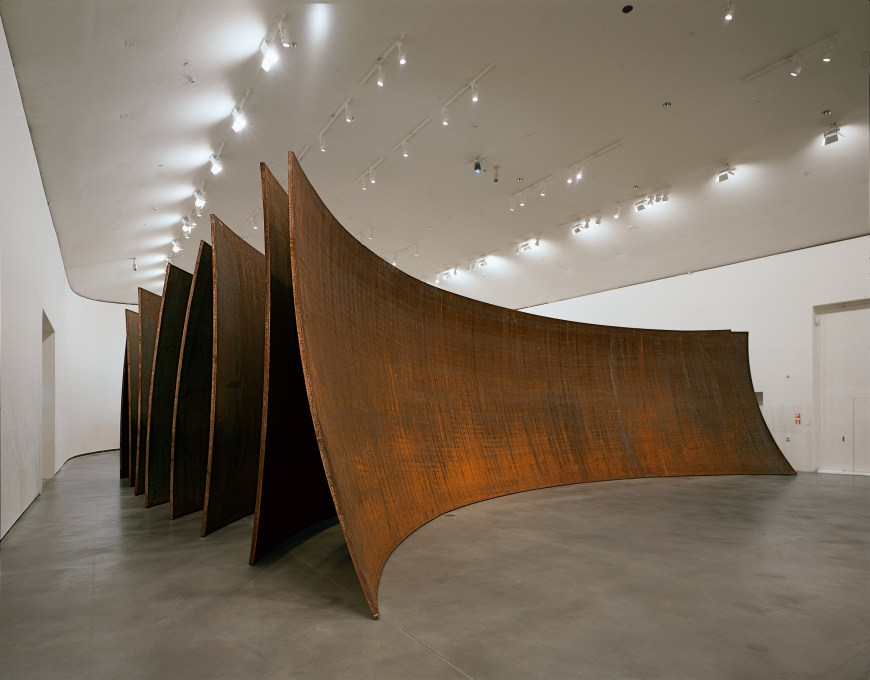 Richard Serra
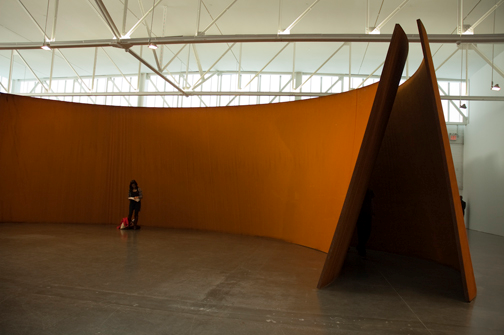 Robert Smithson
Christo
Mark di Suvero
Louise Bourgeois
Ai Weiwei
Barbara Hepworth
Umberto Boccioni 
Jeff Koons 
Maya Lin
Additional Artists of interest…